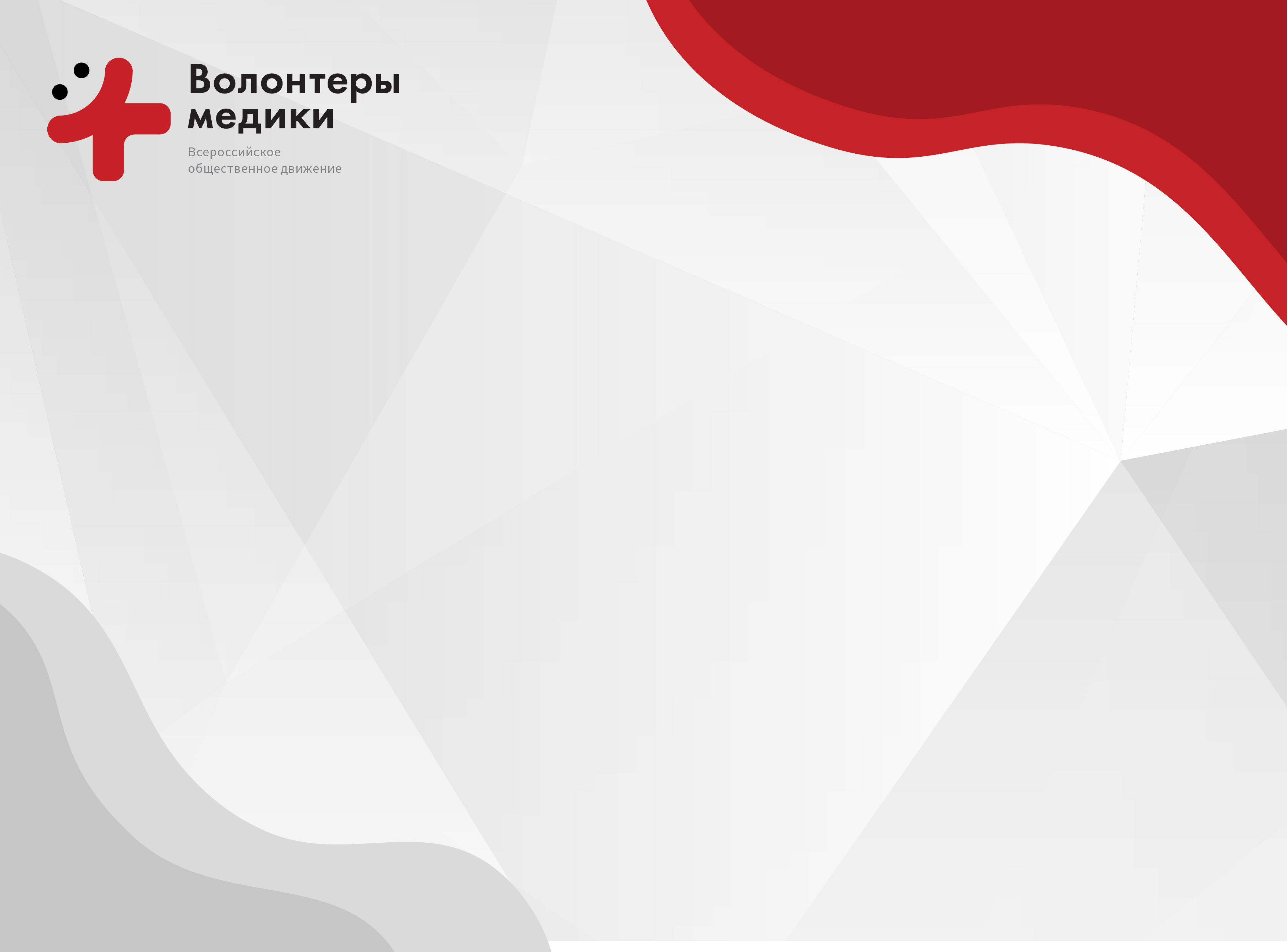 БУ «Ханты-Мансийская государственная медицинская академия»Штаб ВО «Волонтеры-медики»
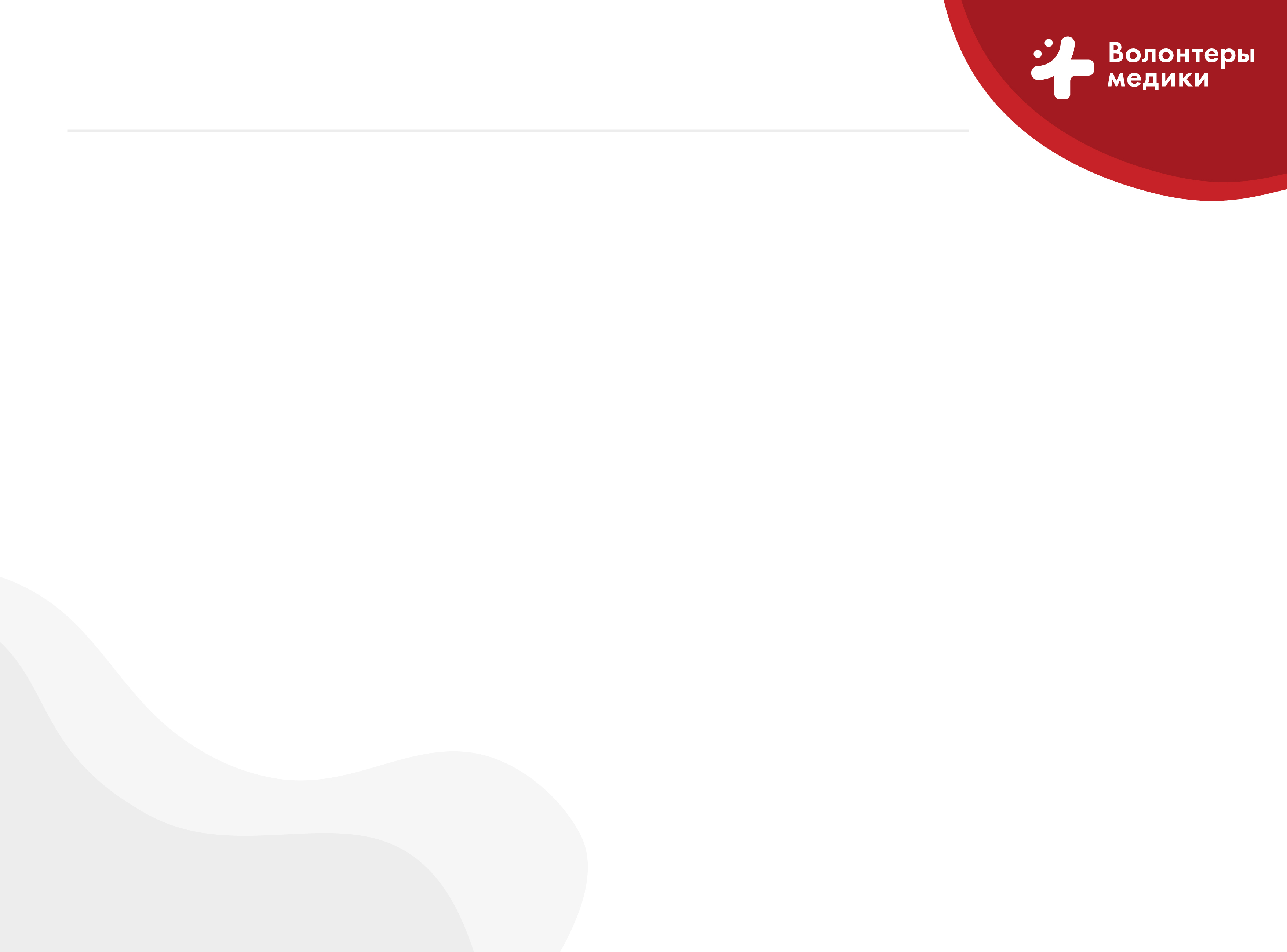 Направления деятельности
Волонтерская помощь медицинским организациям
Санитарно-профилактическое просвещение
Здоровый образ жизни
Обучение первой помощи и сопровождение мероприятий
Популяризация кадрового донорства
Программы для школьников
2
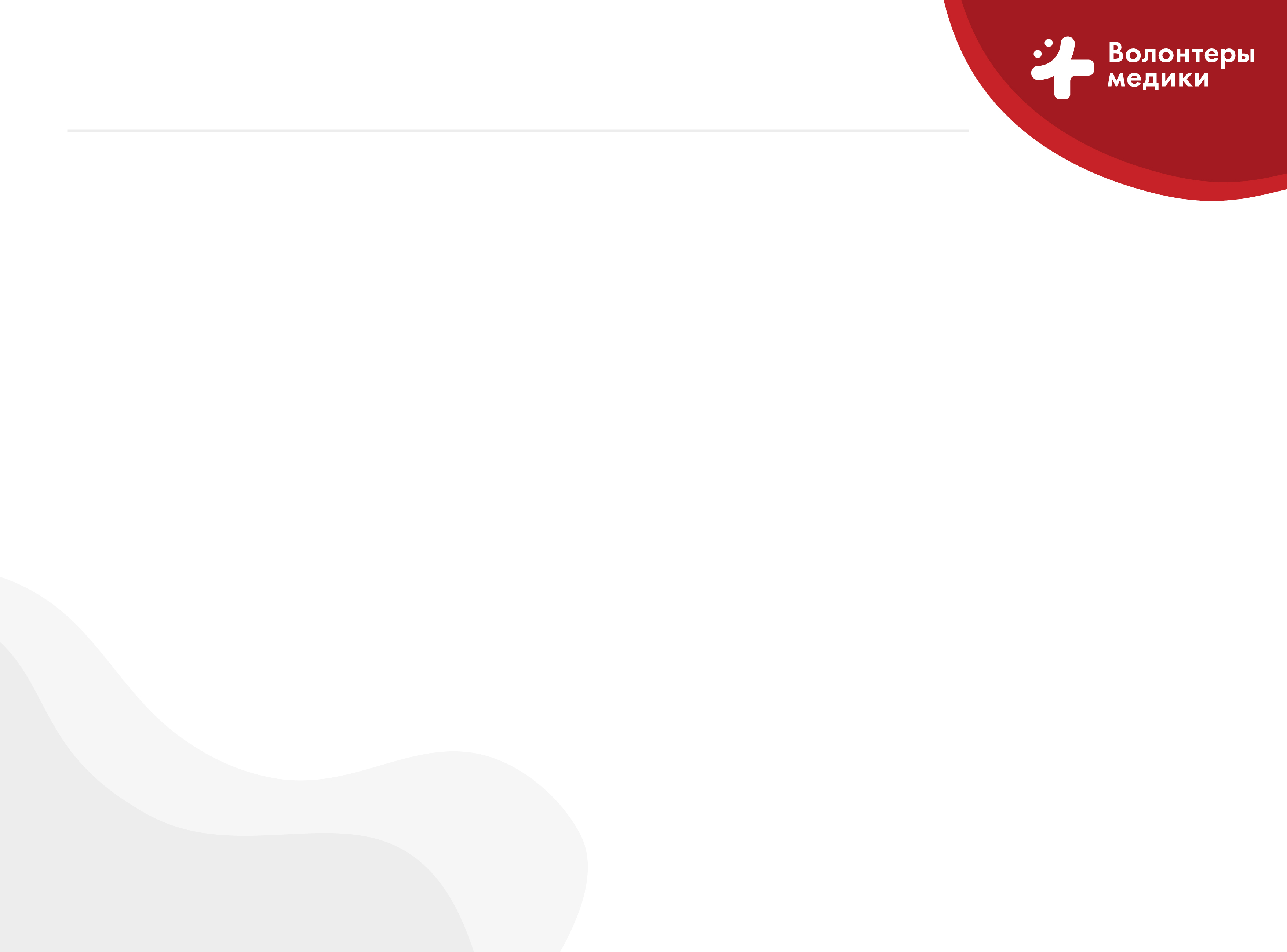 Волонтерская помощь медицинским организациям
Волонтеры помогают медицинскому персоналу и пациентам в организациях здравоохранения различного профиля

Основные ежегодные акции направления:Всероссийская акция поддержки пациентов медицинских организаций, приуроченная ко всемирному дню больного – 11 февраля;Всероссийская акция «Спасибо медикам», приуроченная ко дню медицинского работника – третье воскресенье июня
3
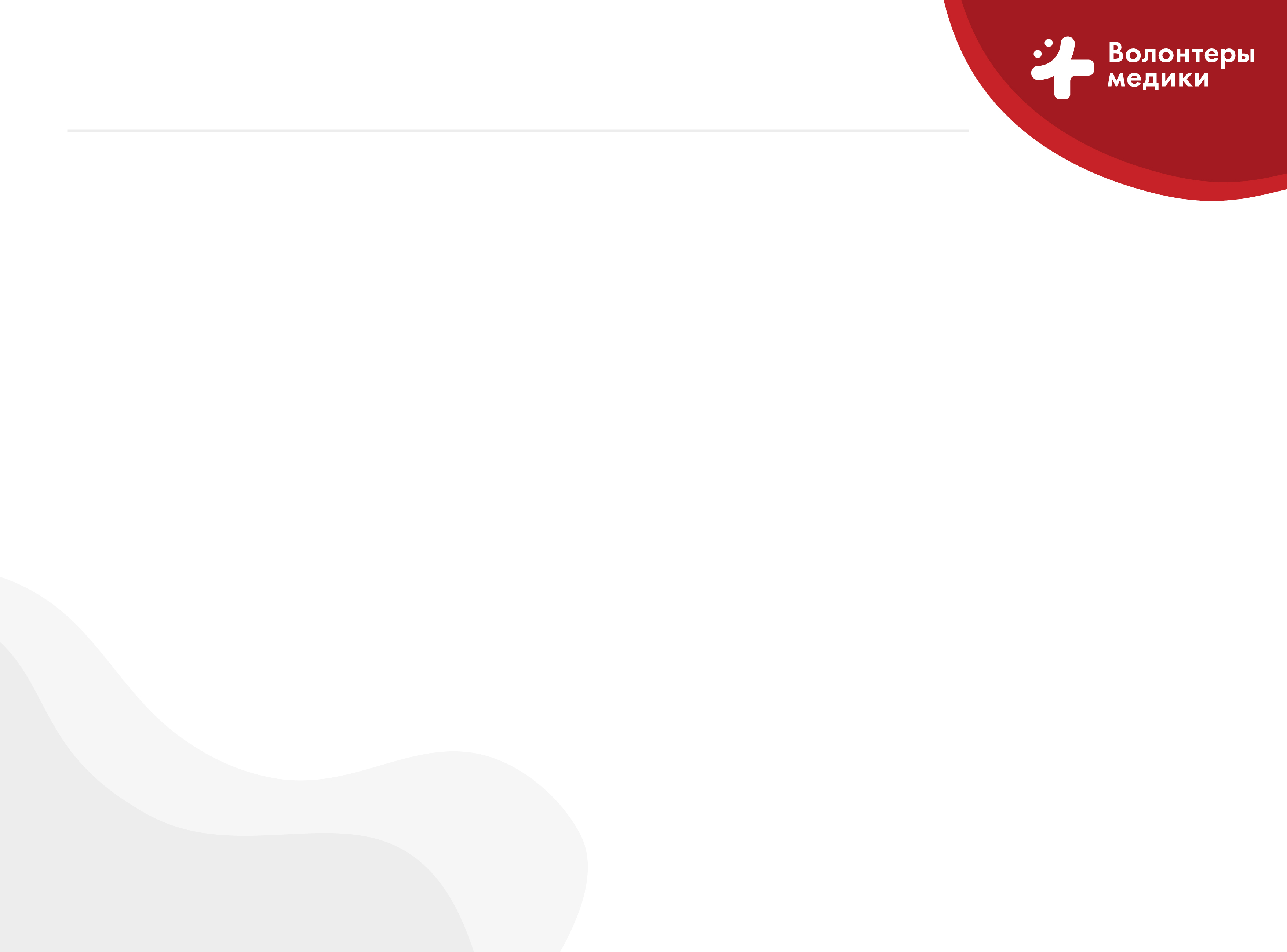 Волонтерская помощь медицинским организациям
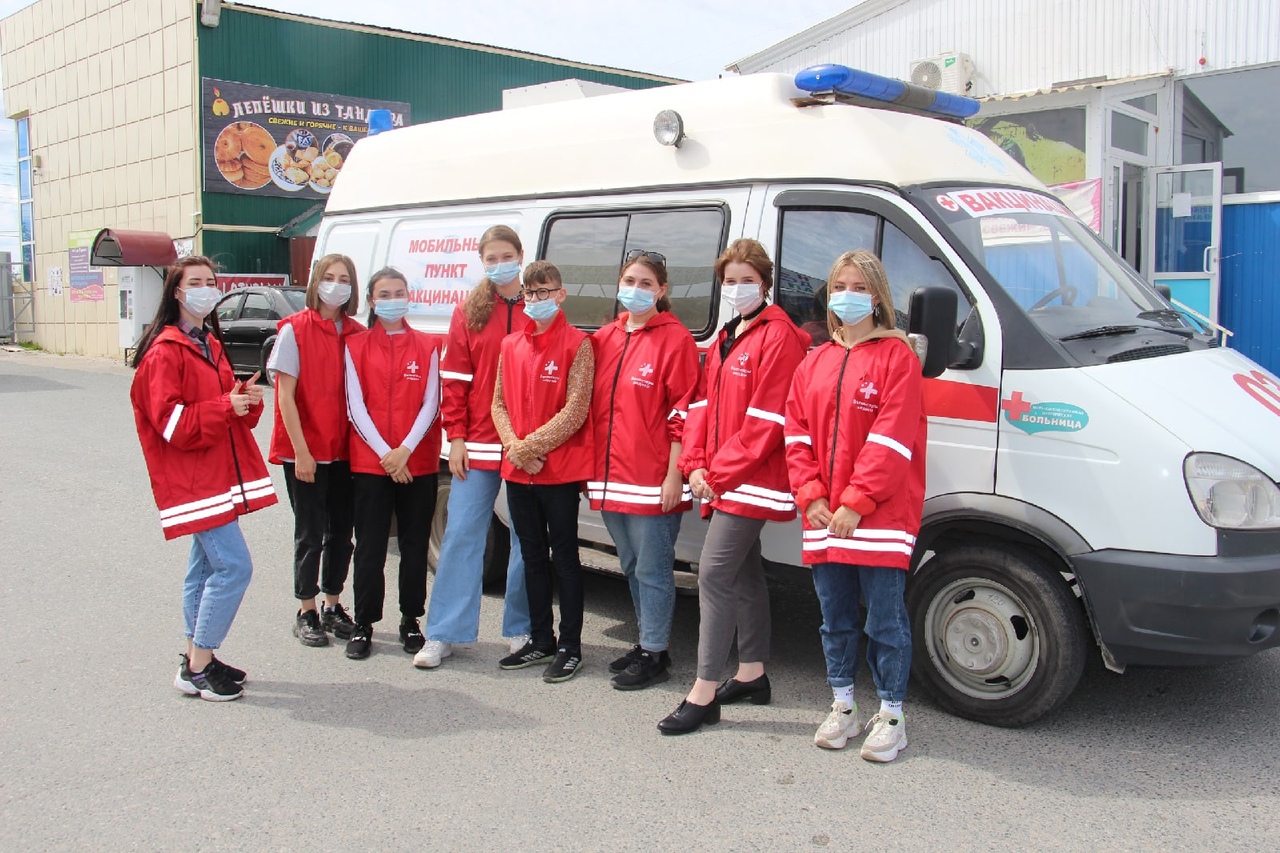 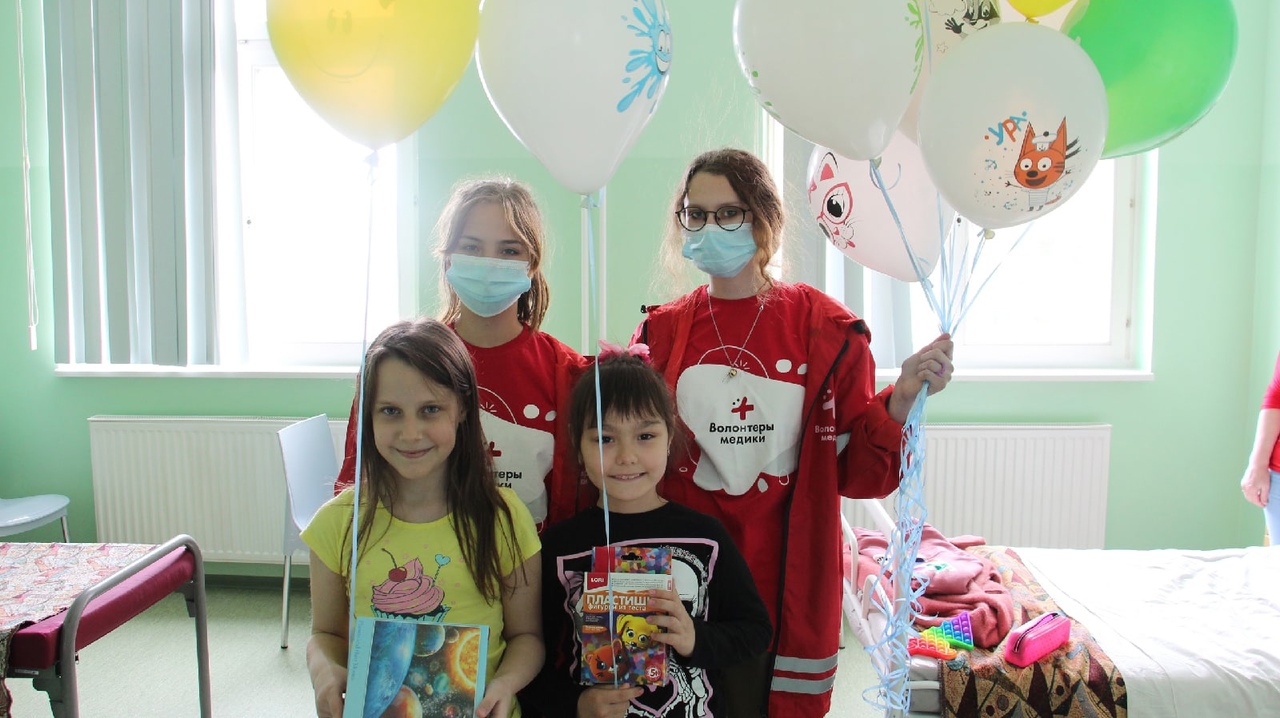 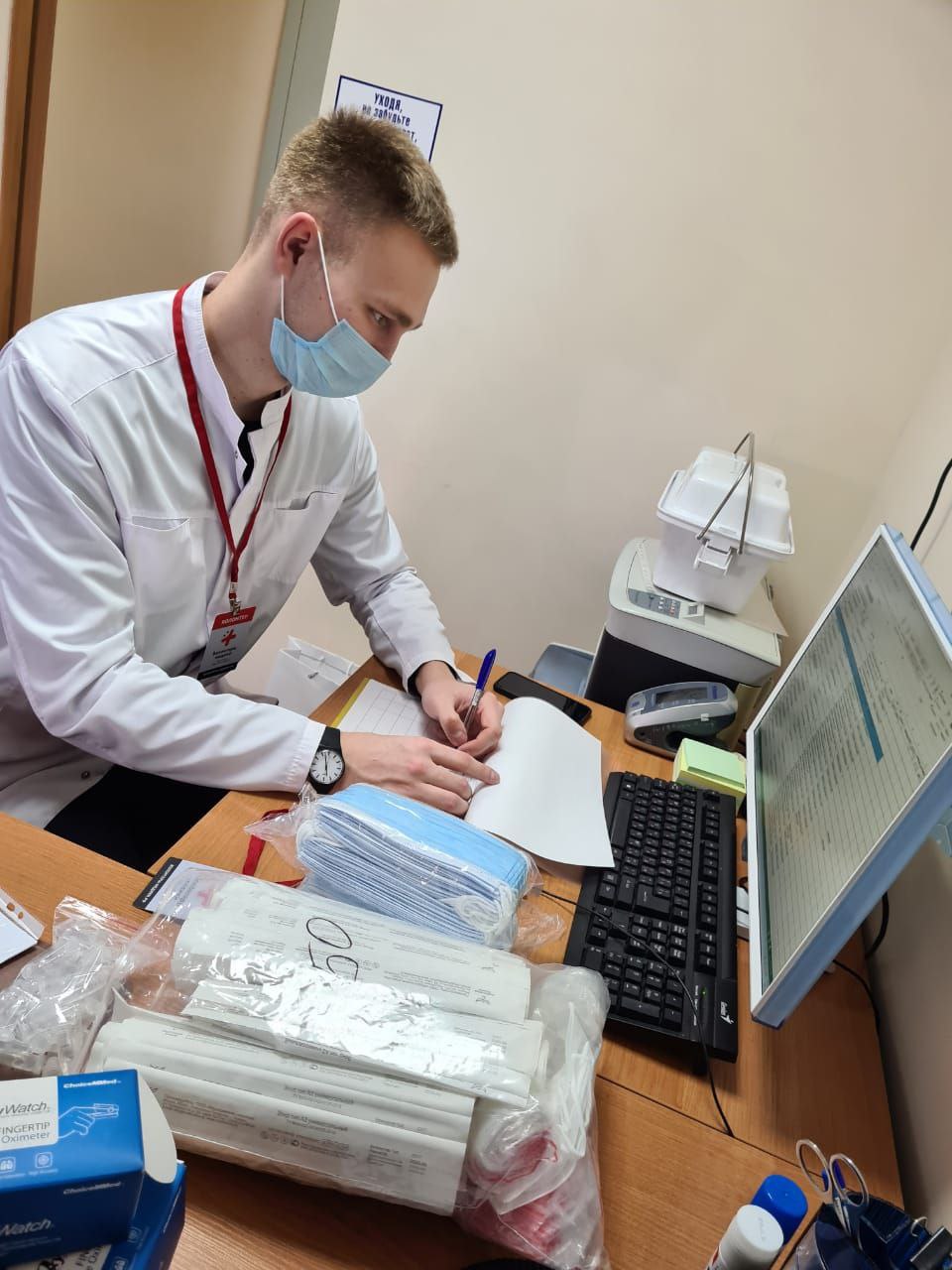 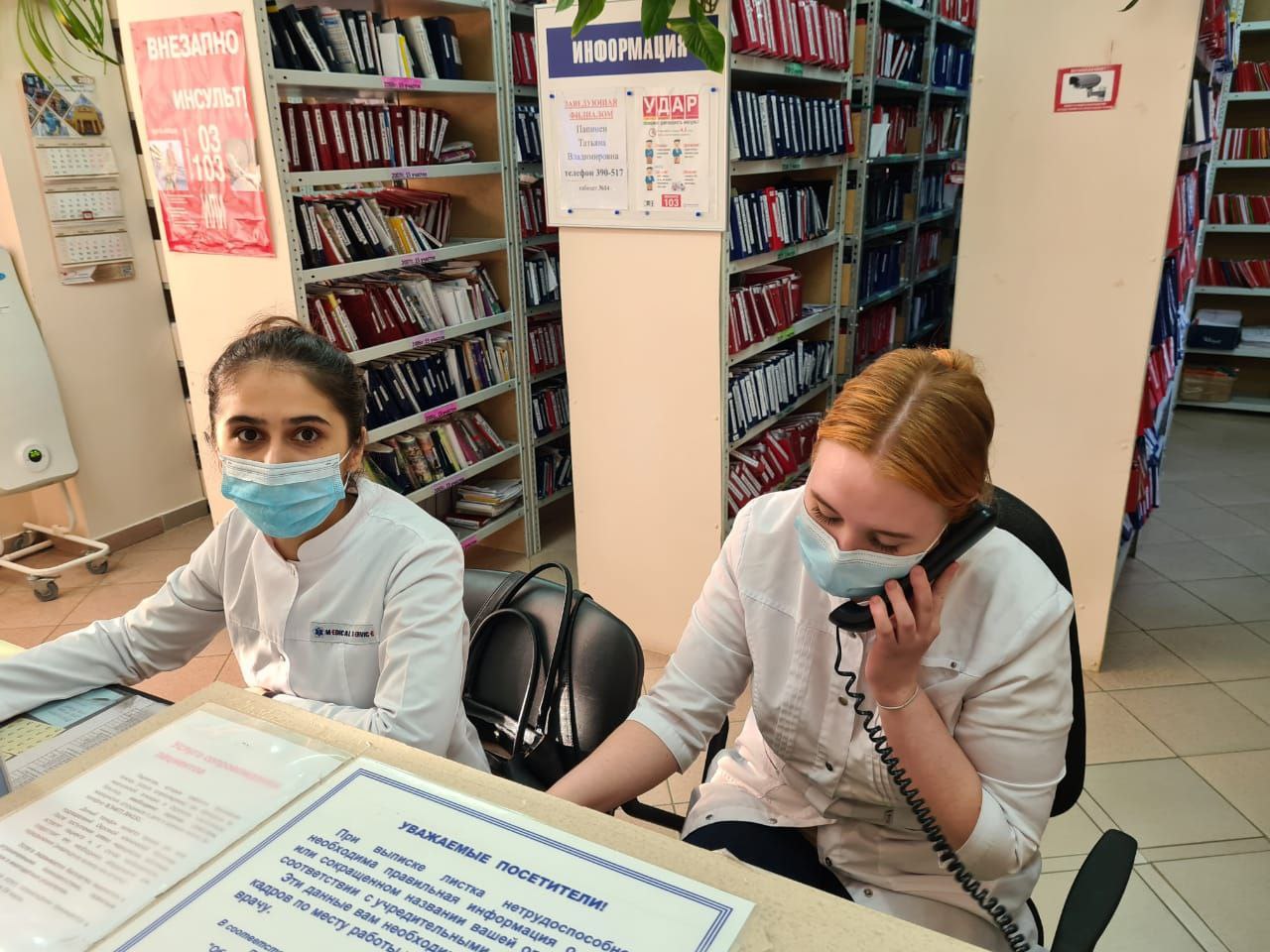 4
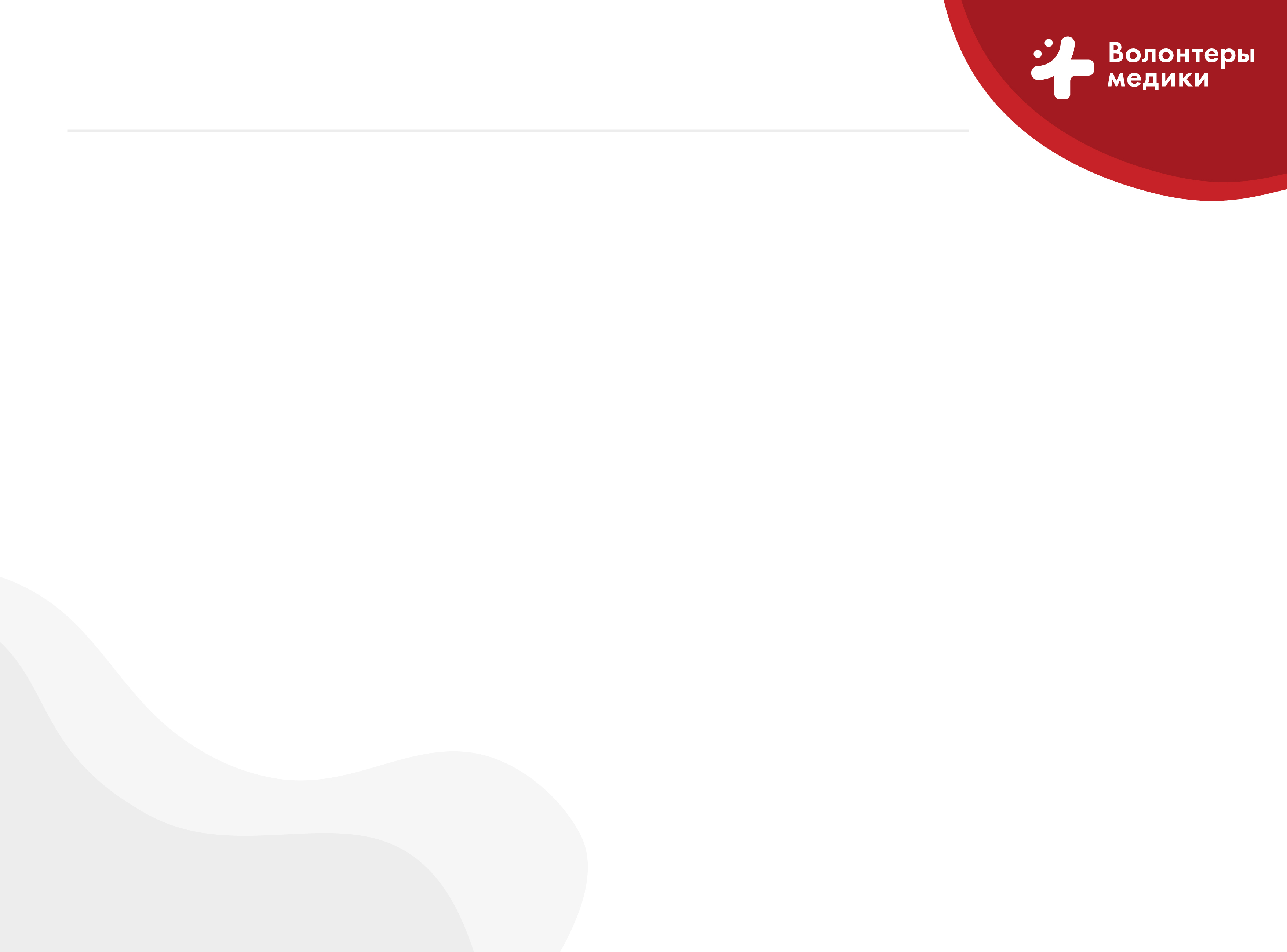 Санитарно-профилактическое просвещение
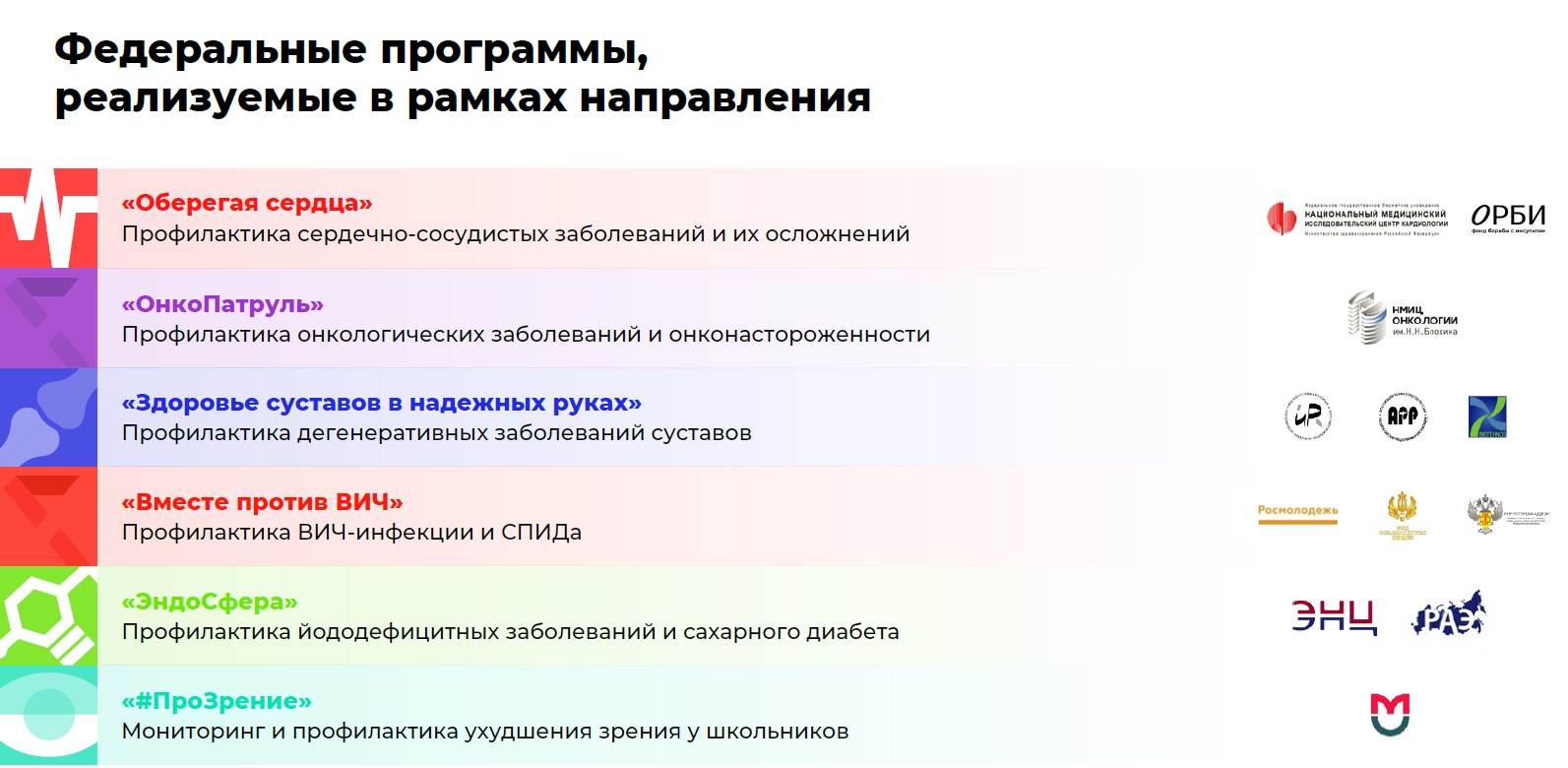 5
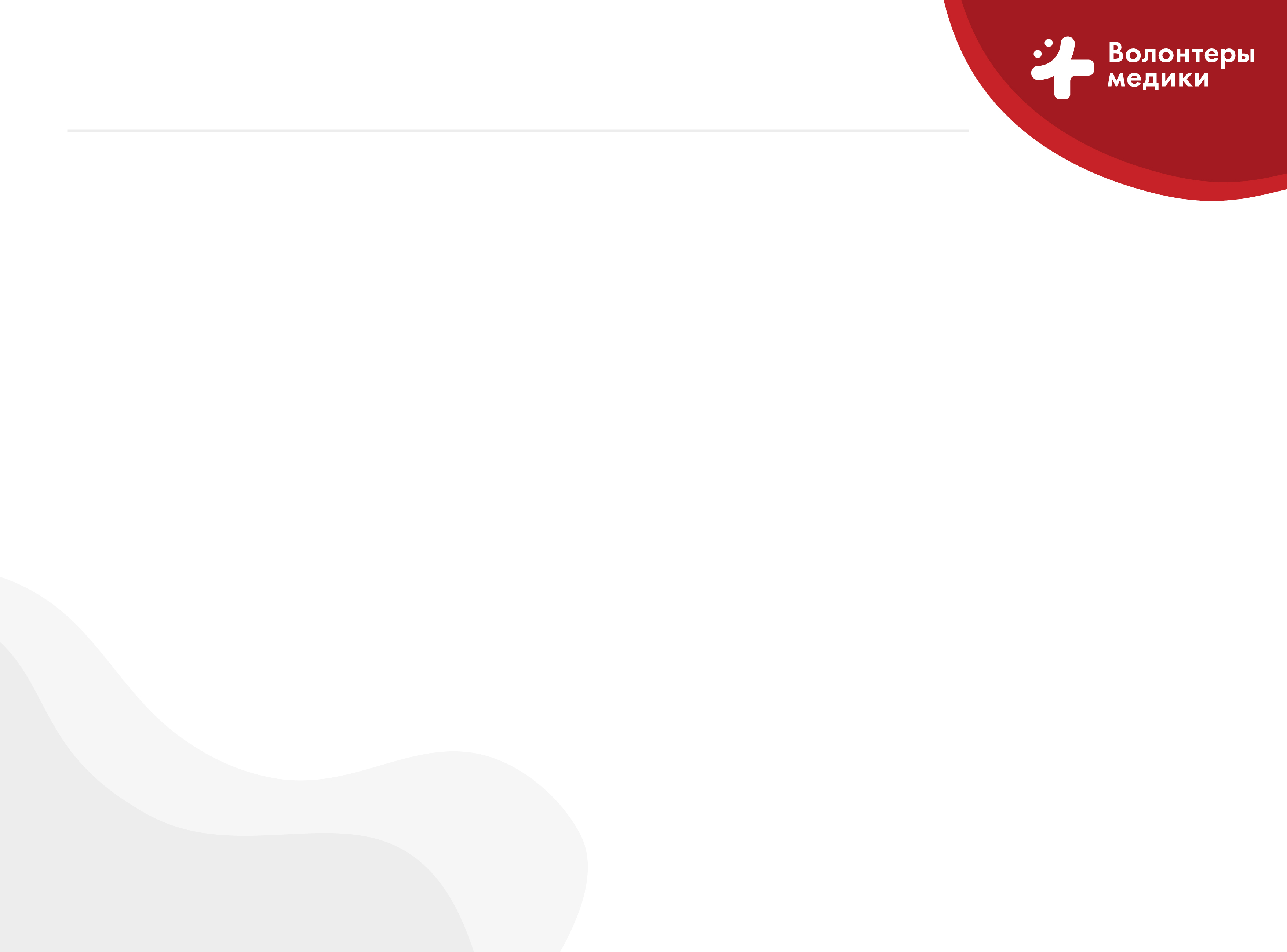 Санитарно-профилактическое просвещение
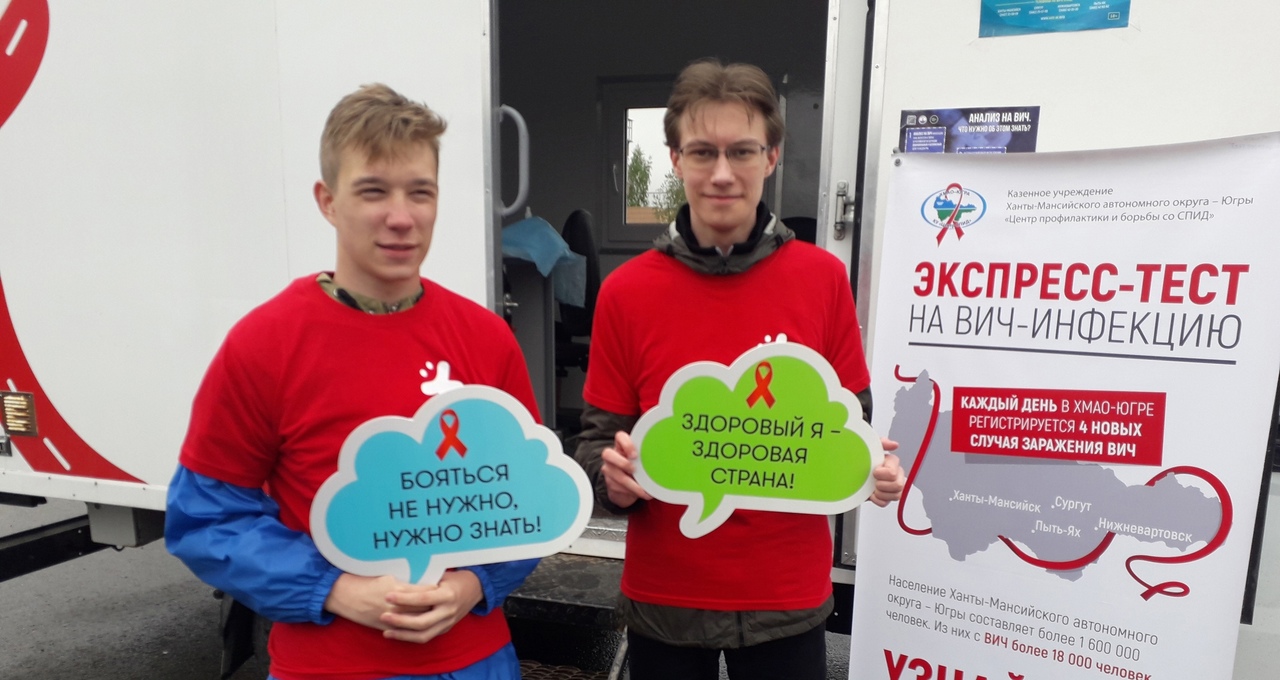 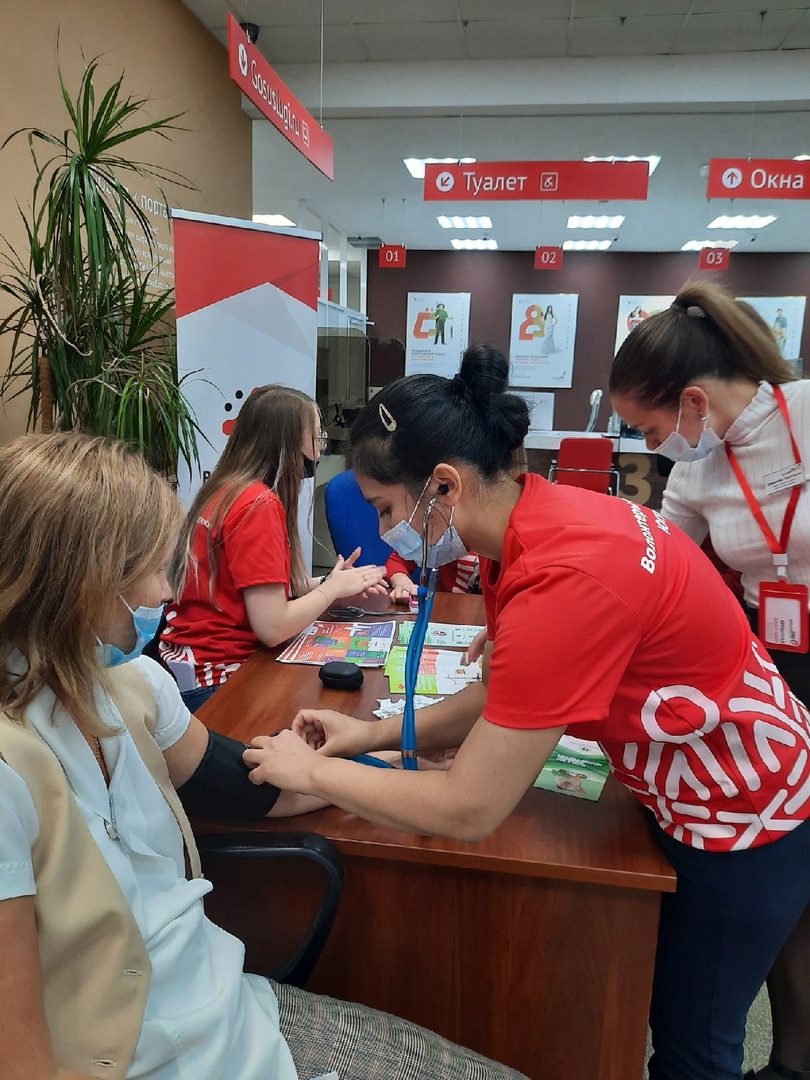 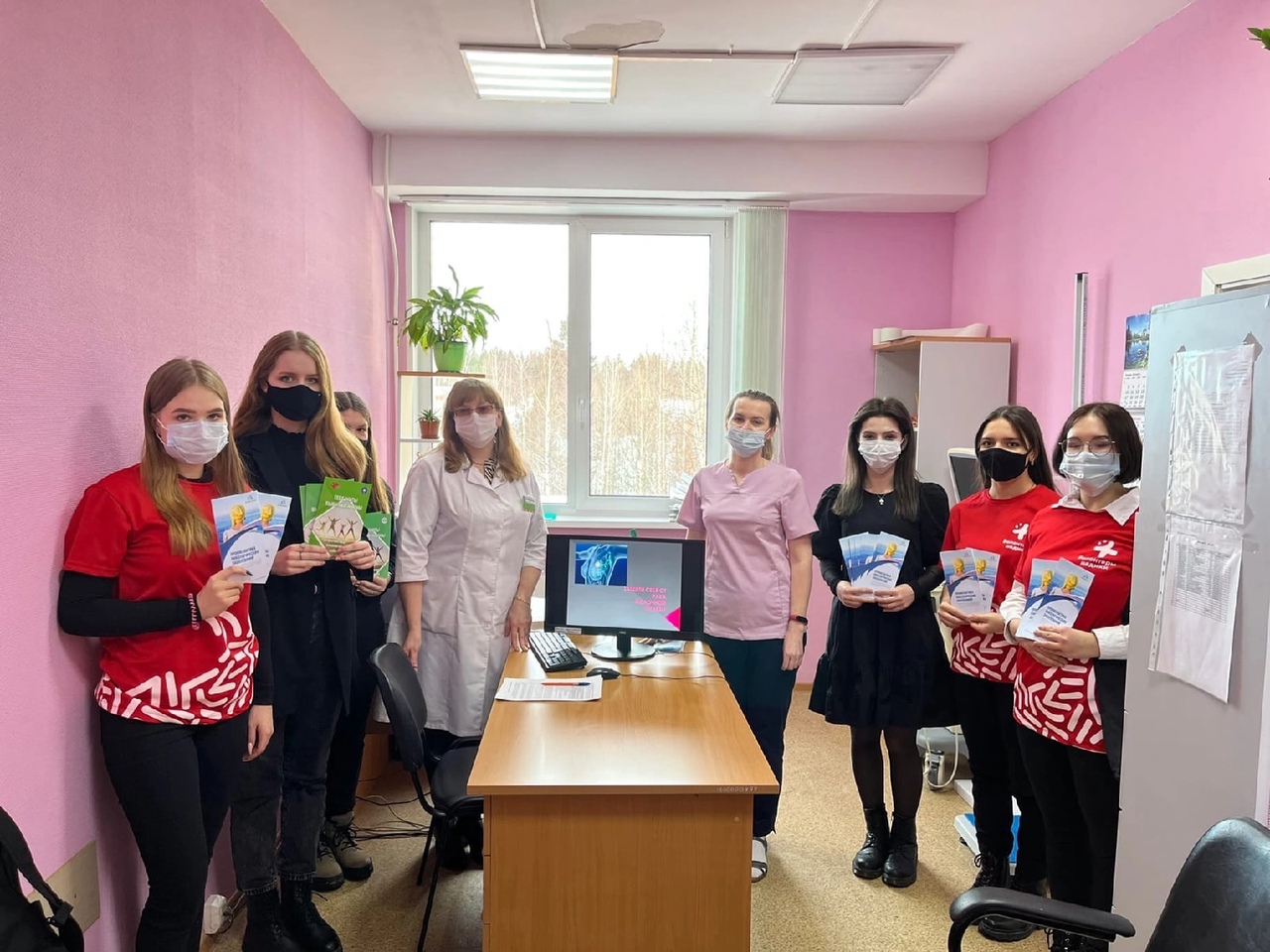 6
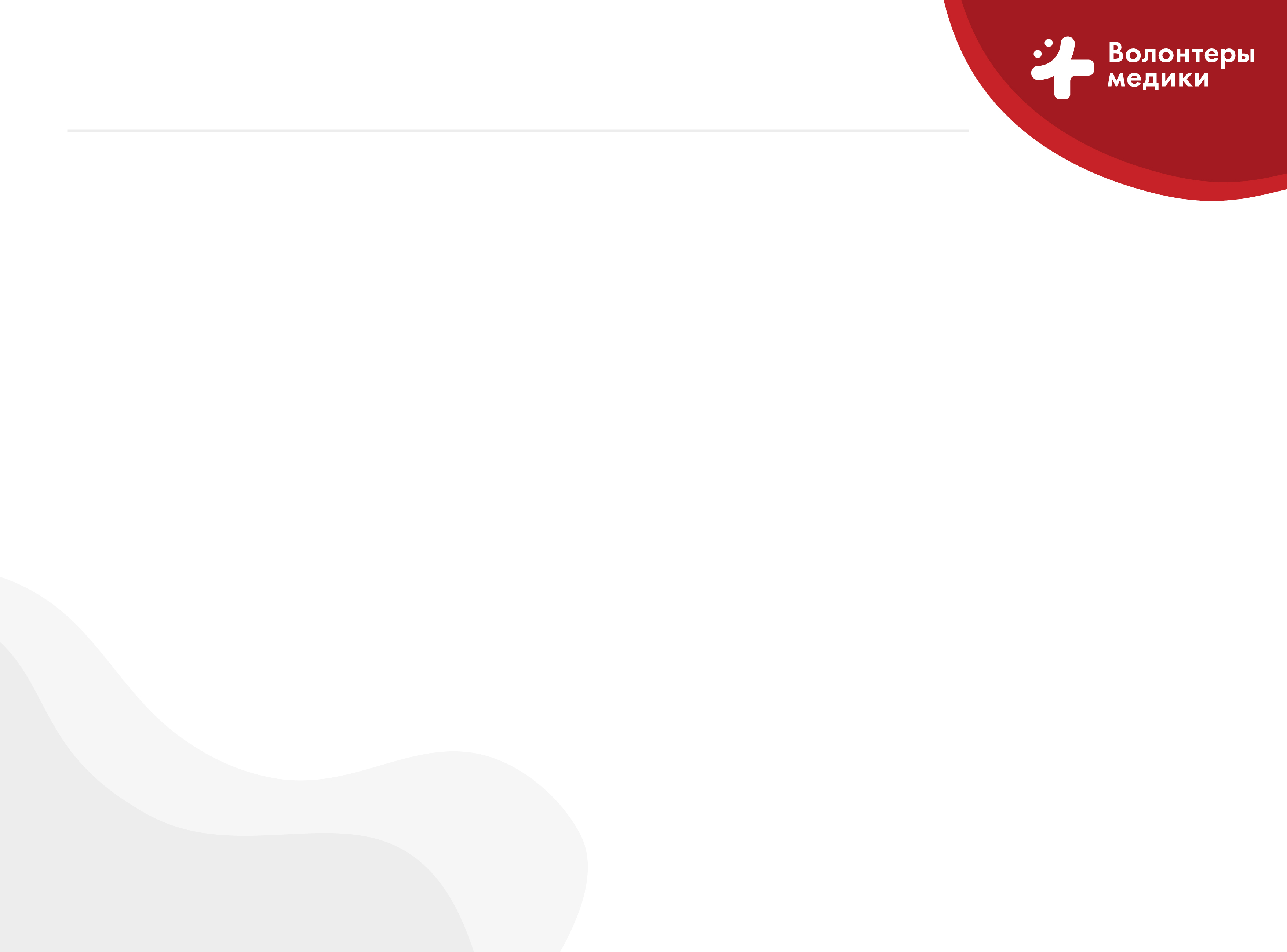 Здоровый образ жизни
Волонтеры направления занимаются популяризацией ценностей здорового образа жизни, оказывают содействие сохранению и укреплению физического и психического здоровья населения России
Основные ежегодные акции направления:
Всероссийская акция «Будь Здоров!», приуроченная ко всемирному дню здоровья – 7 апреля;
Реализация мероприятий Марафона ценностей здорового образа жизни «Поколение ZОЖ» - в течение года   Деятельность направления так же включает в себя открытие Штабов здоровья.
Штаб здоровья – это сообщество людей, зарегистрированное на базе учреждения любого типа, которое реализует мероприятия по популяризации здорового образа жизни среди населения посредством организации и проведения Марафона «Поколение ZОЖ», региональных акций и мероприятий.
7
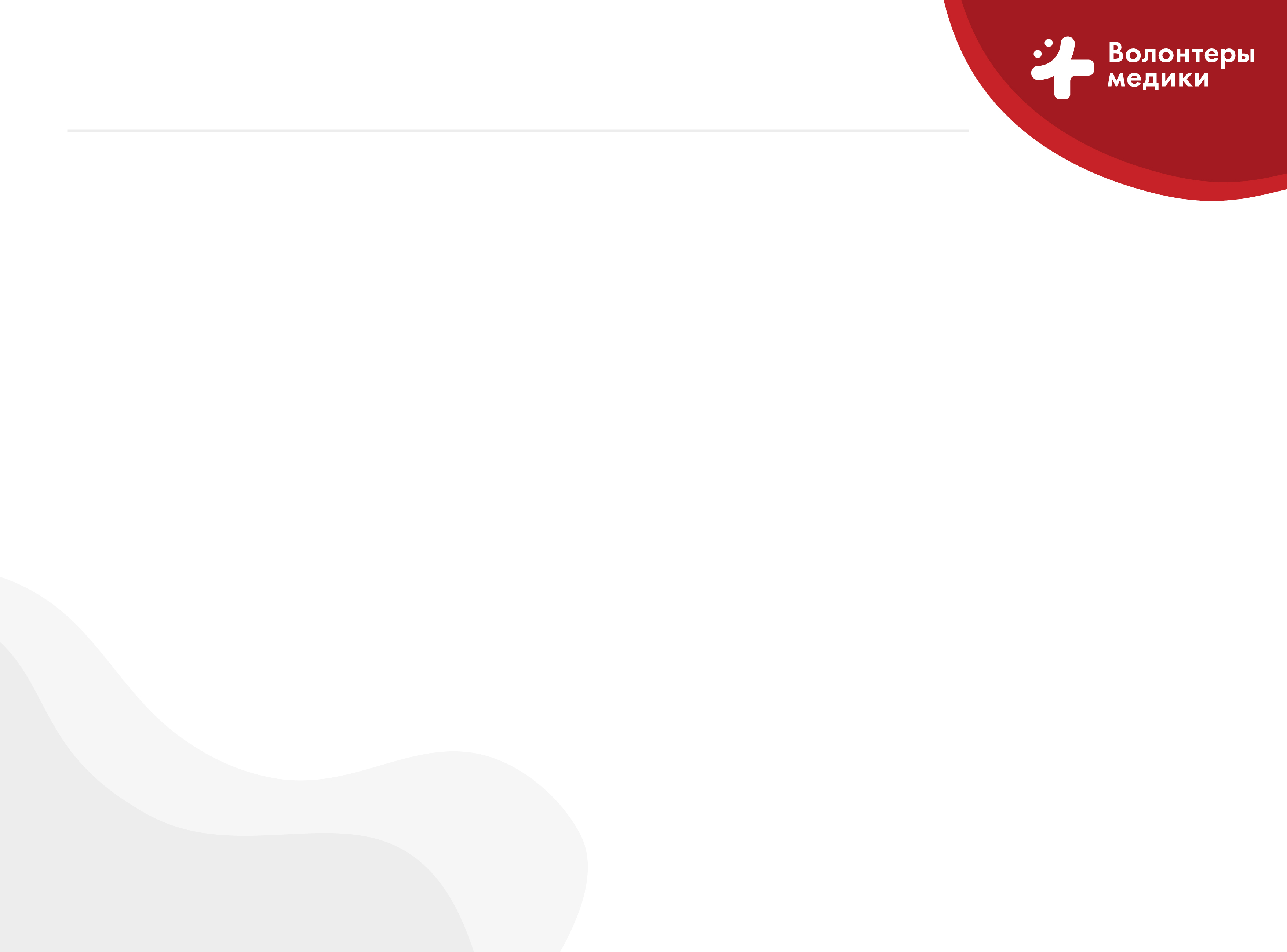 Здоровый образ жизни
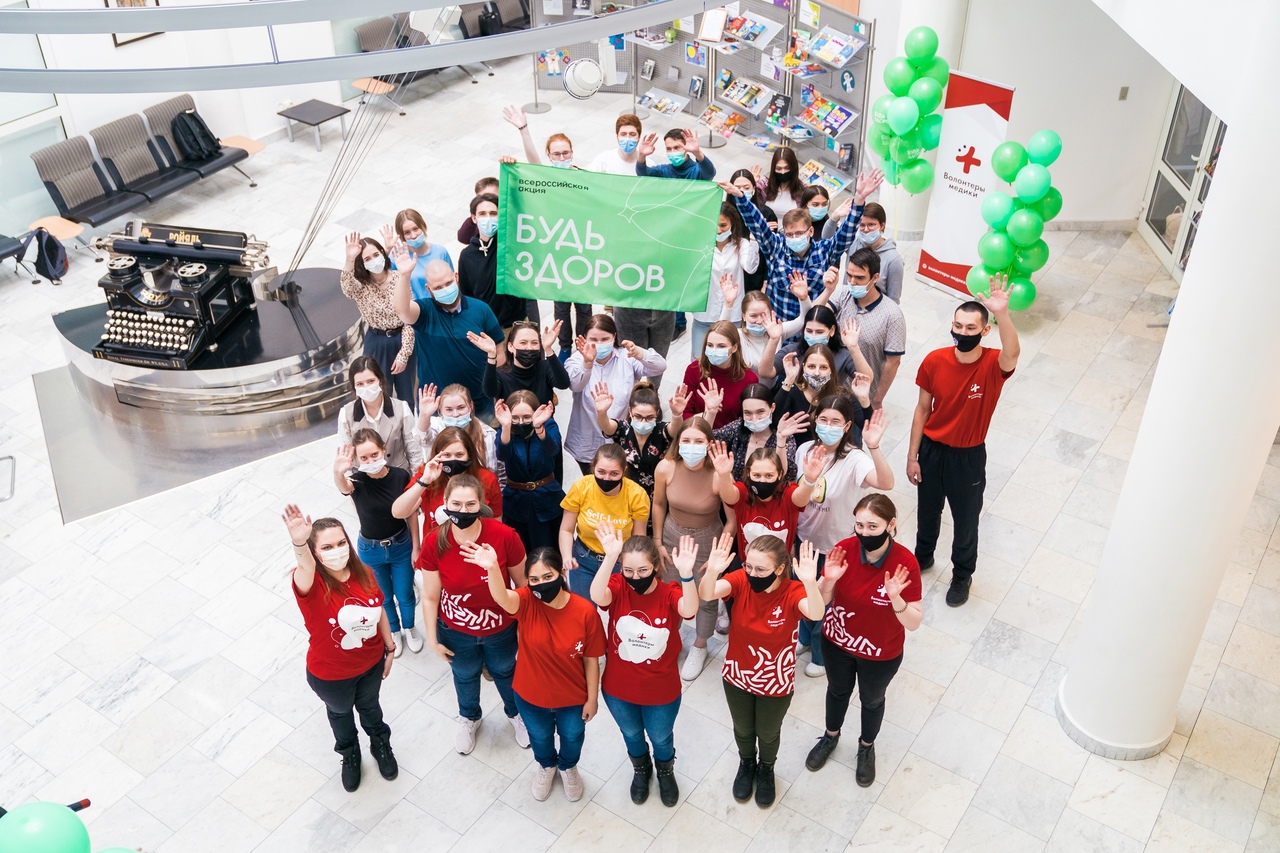 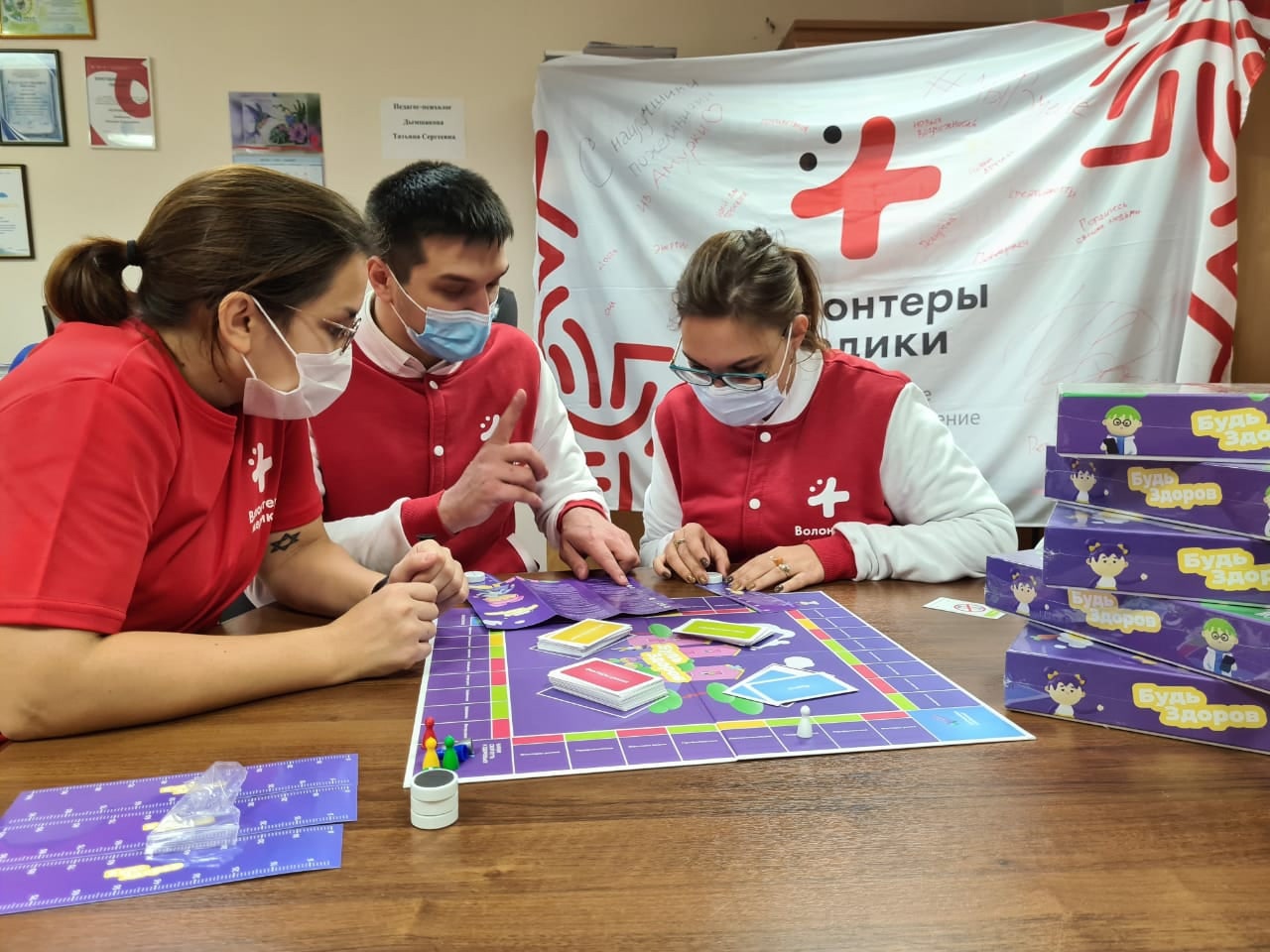 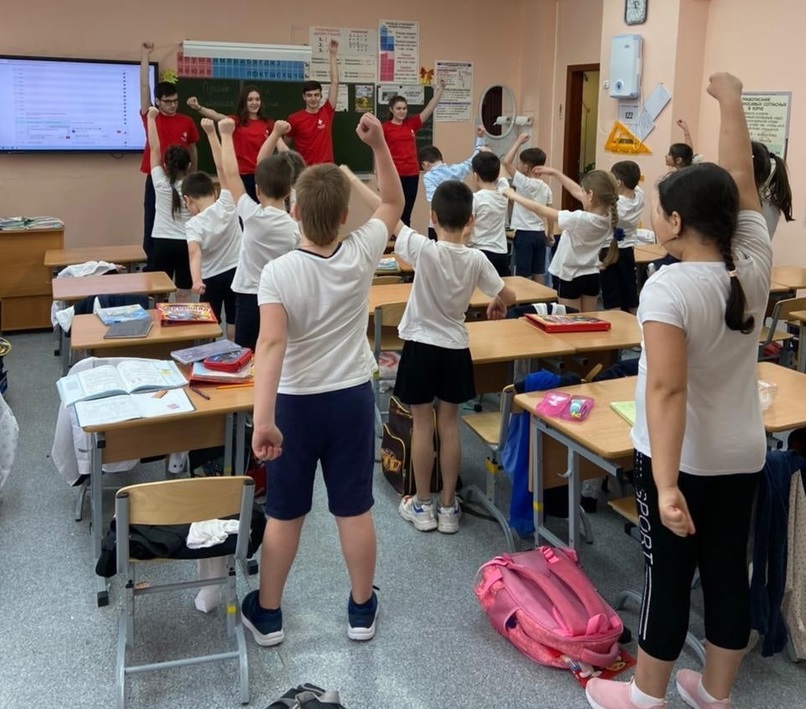 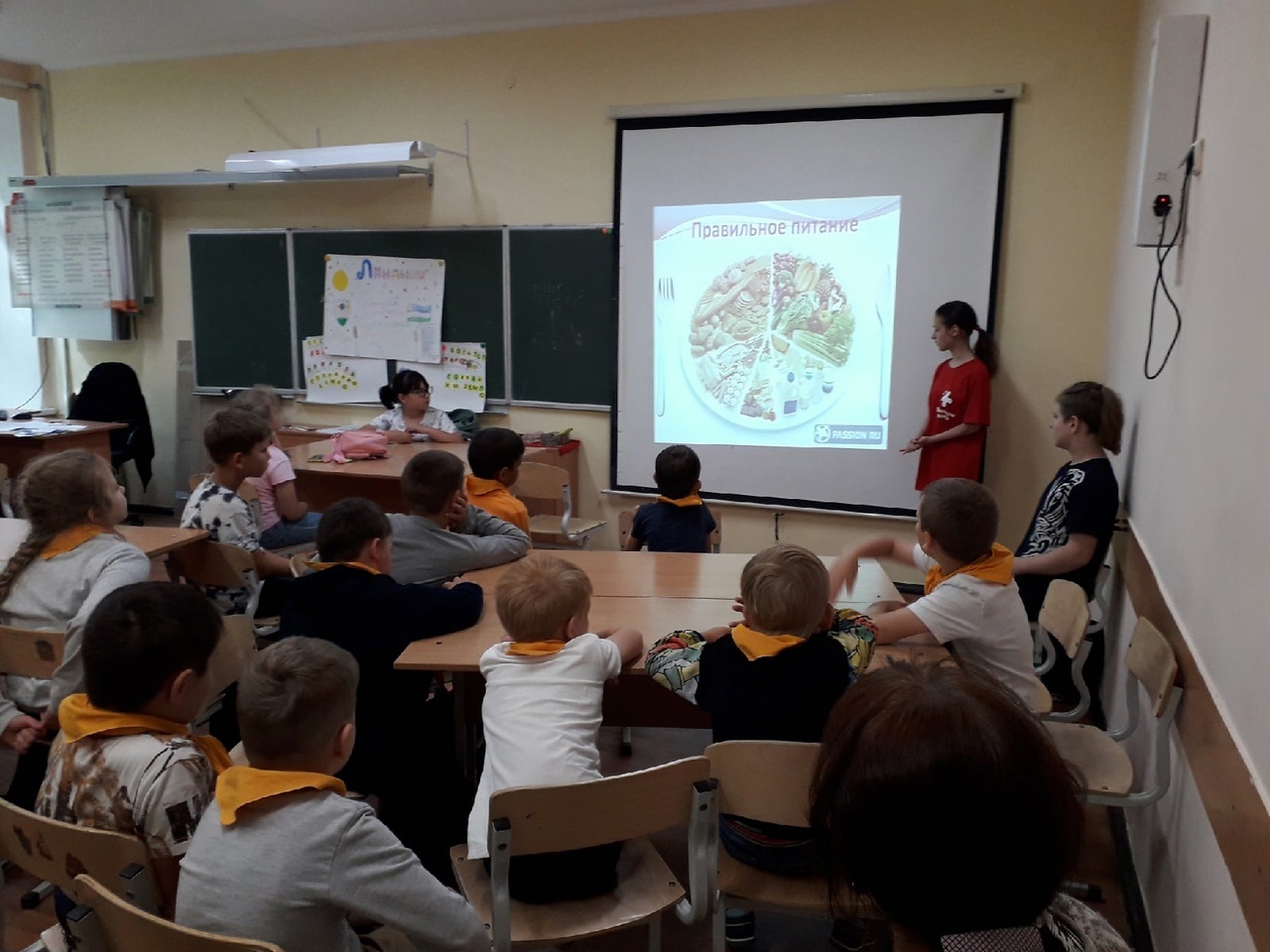 8
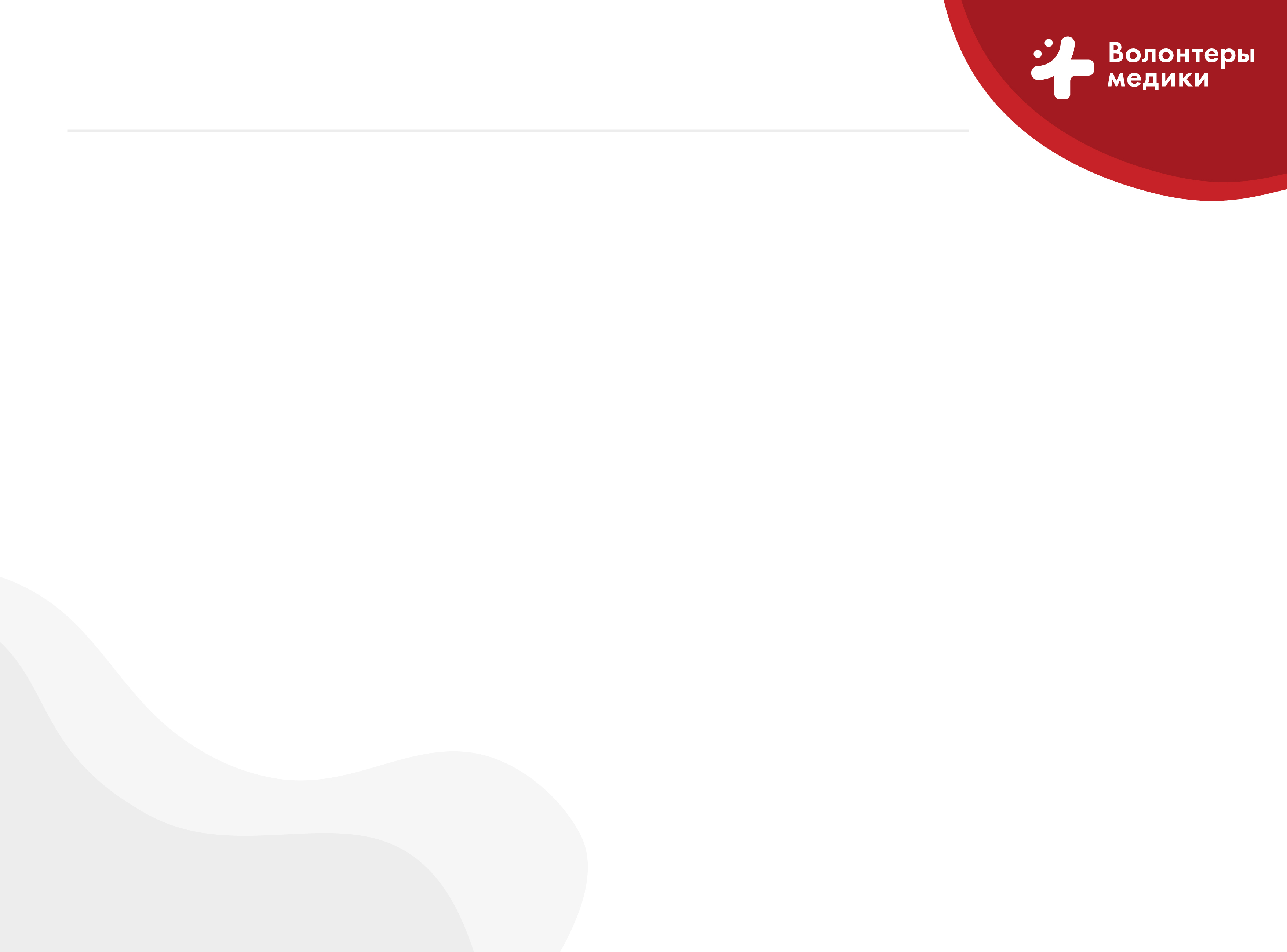 Обучение первой помощи и сопровождение мероприятий
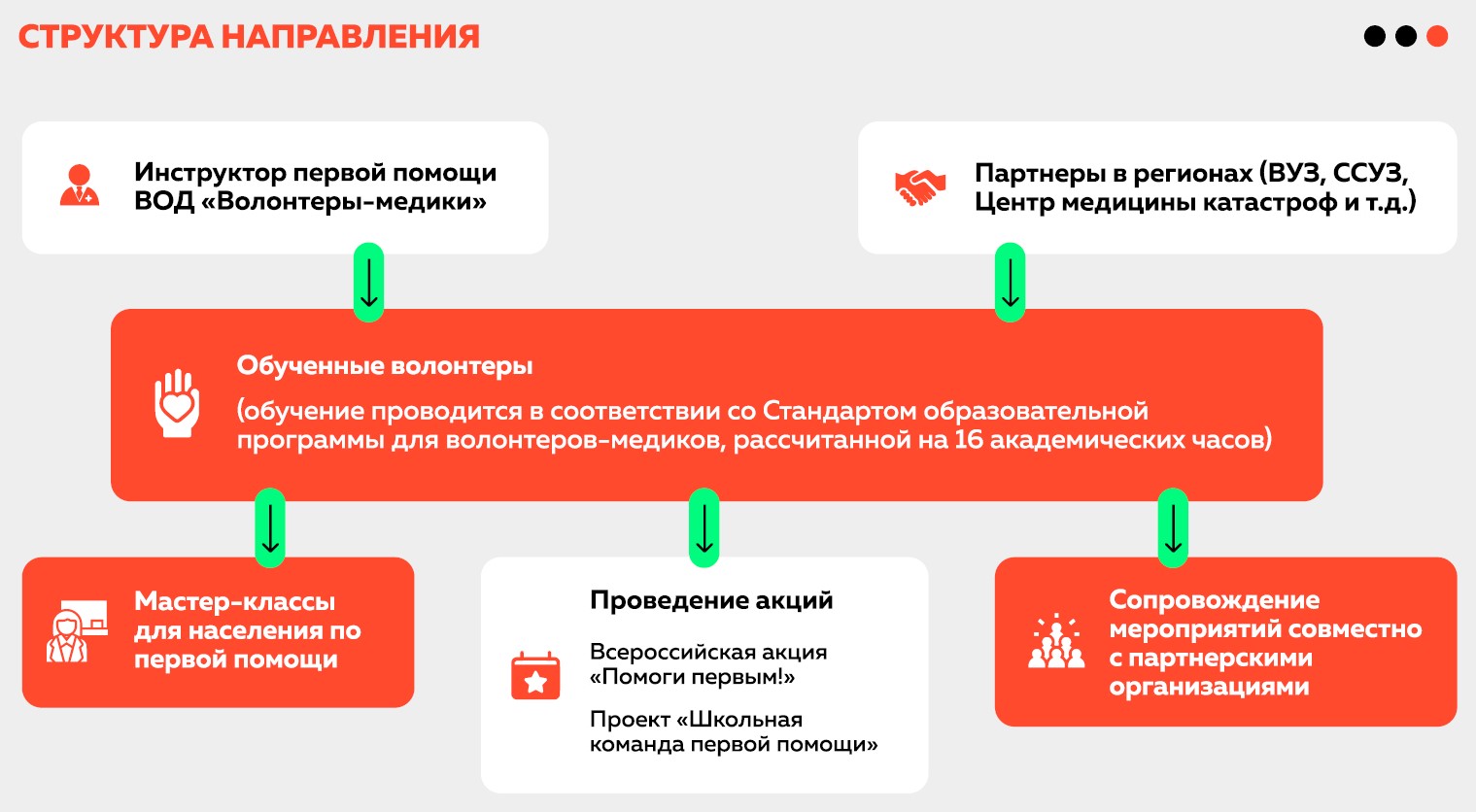 9
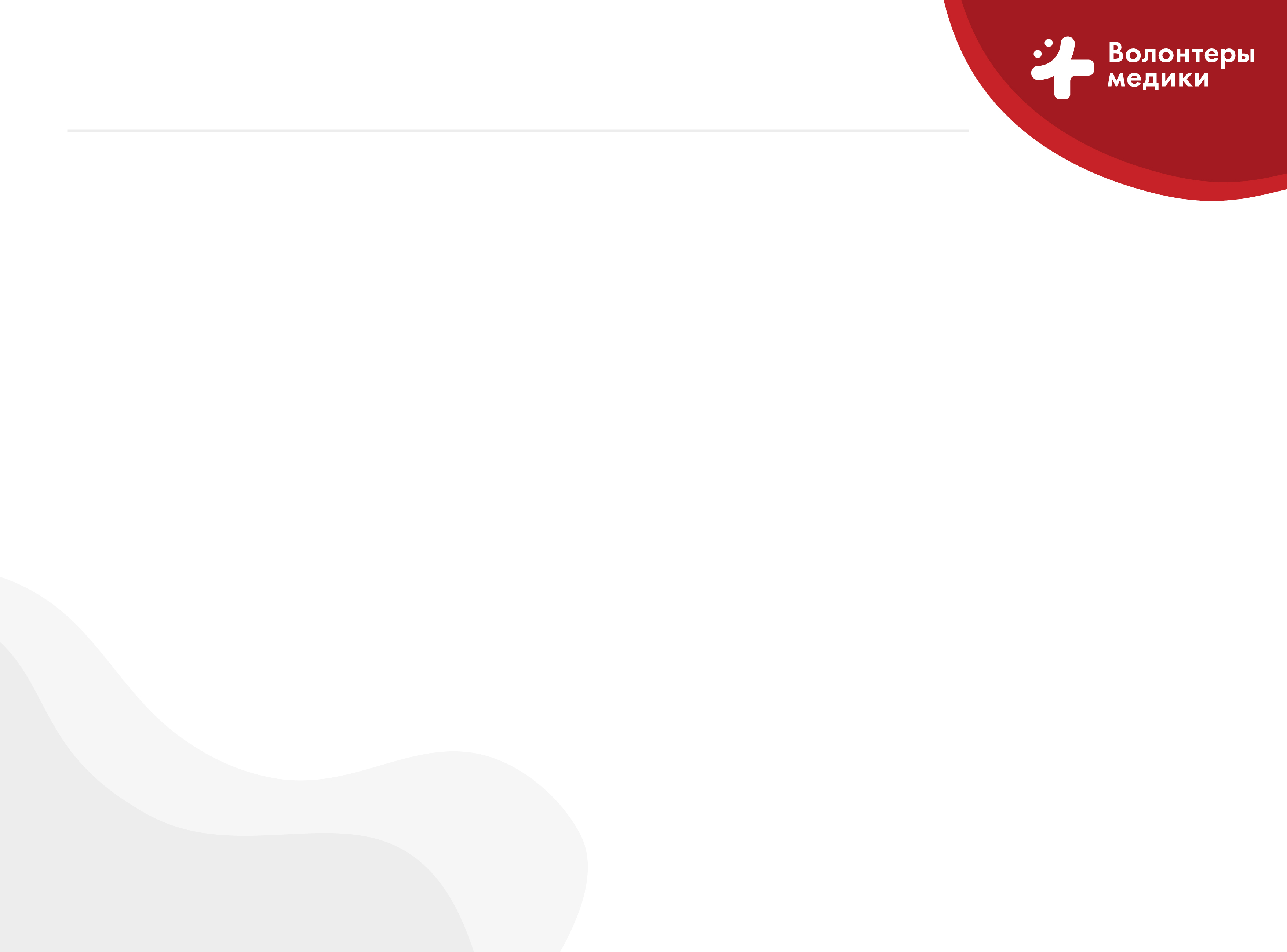 Обучение первой помощи и сопровождение мероприятий
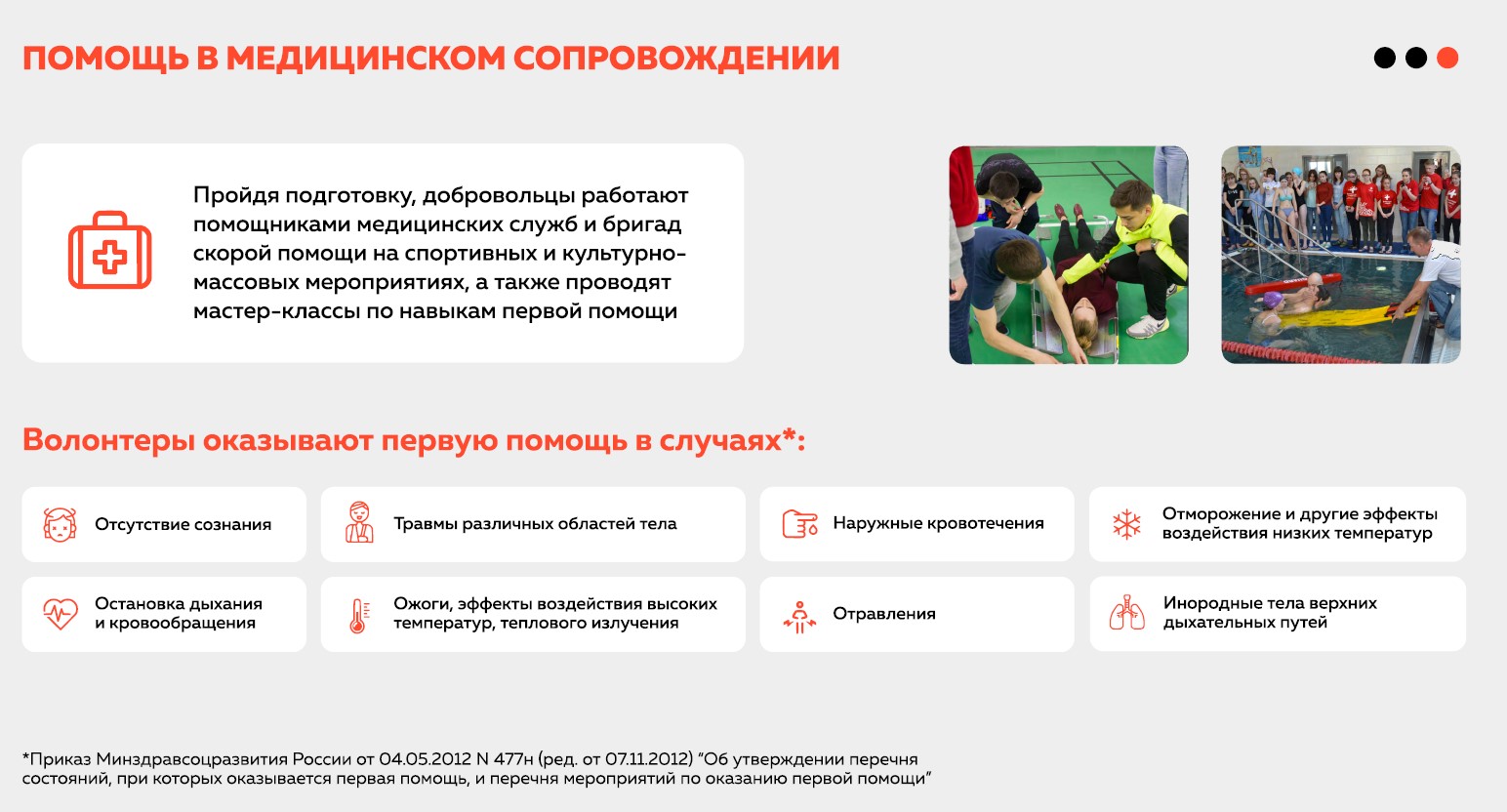 10
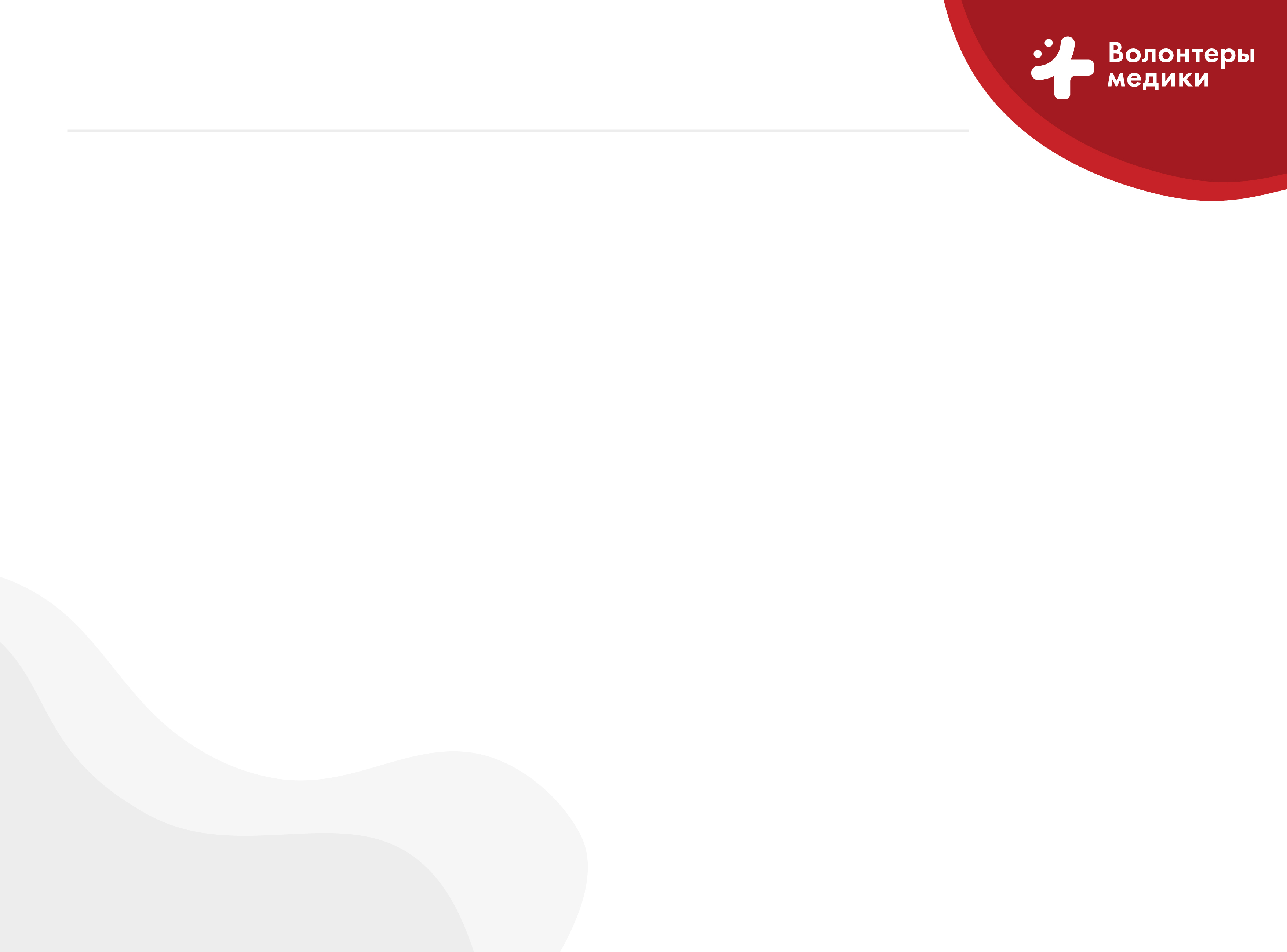 Обучение первой помощи и сопровождение мероприятий
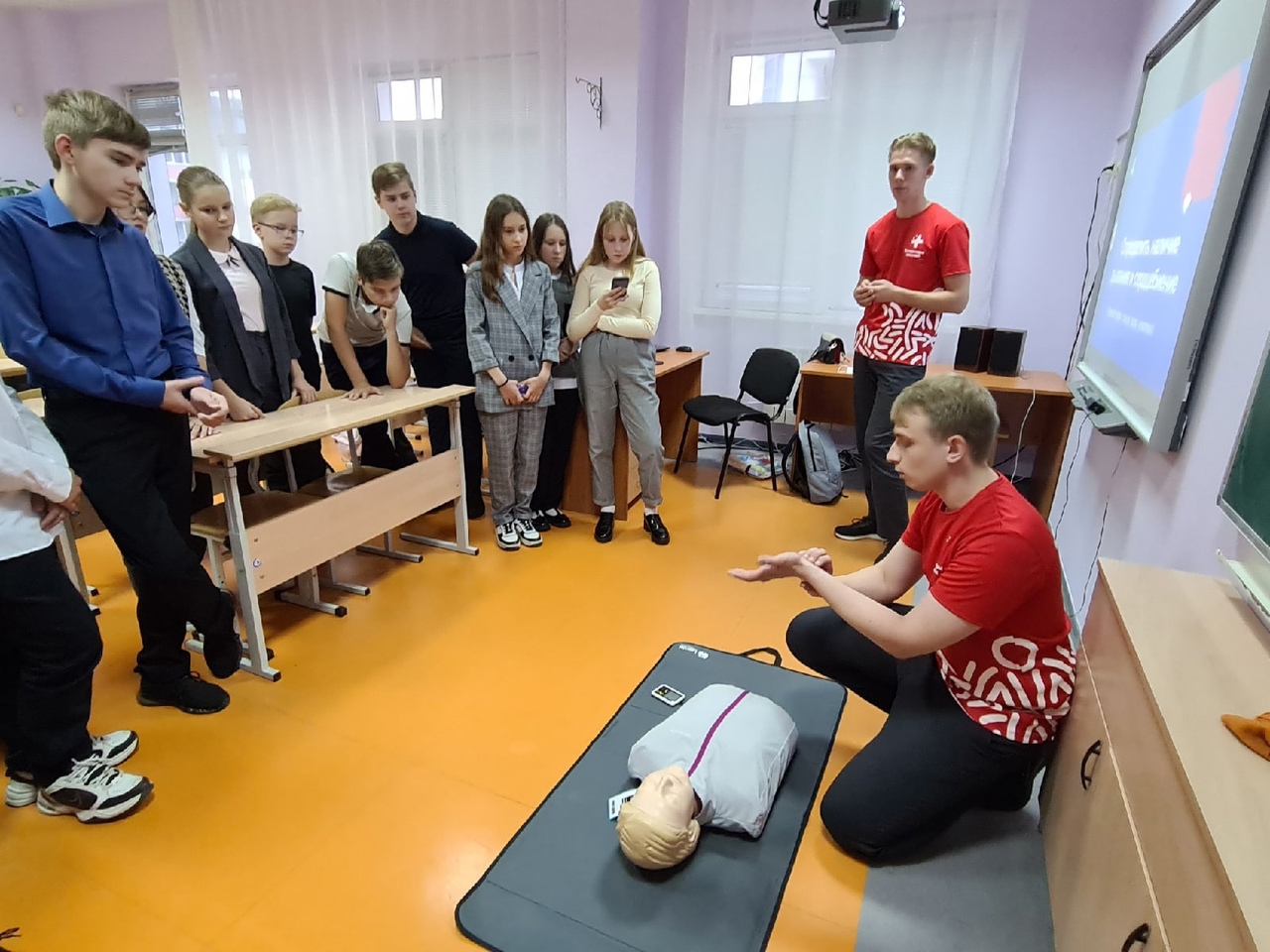 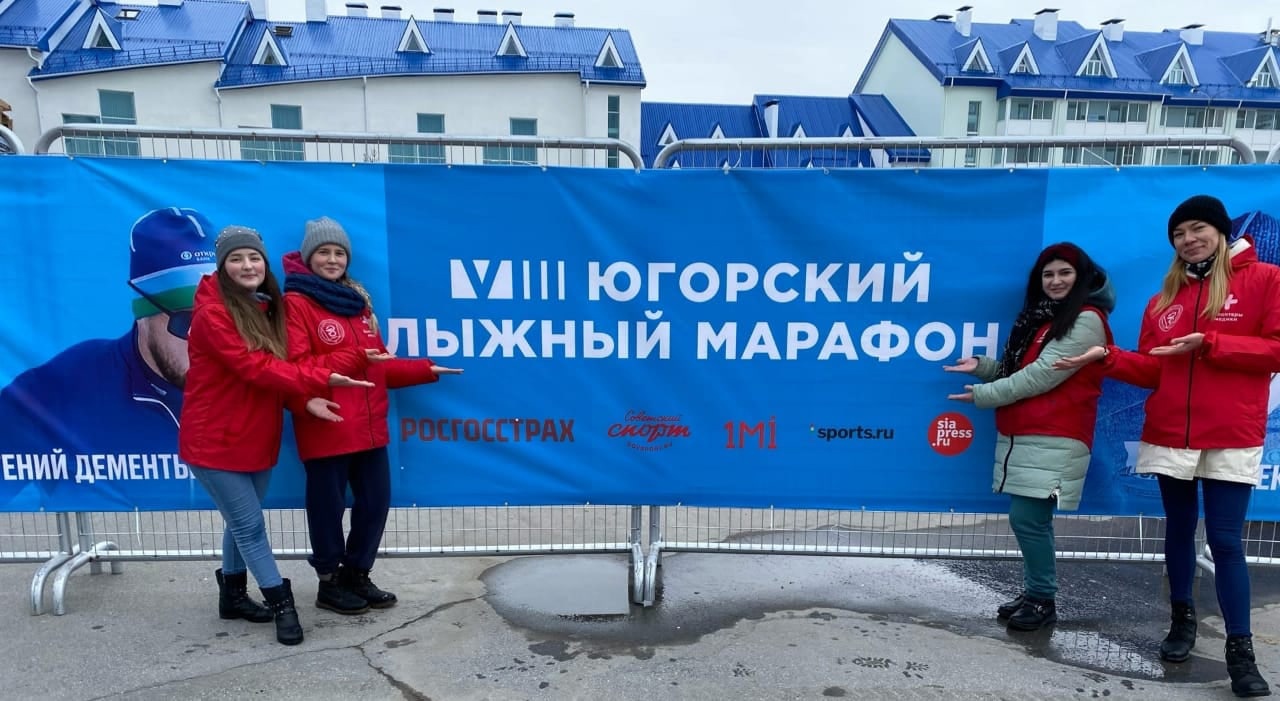 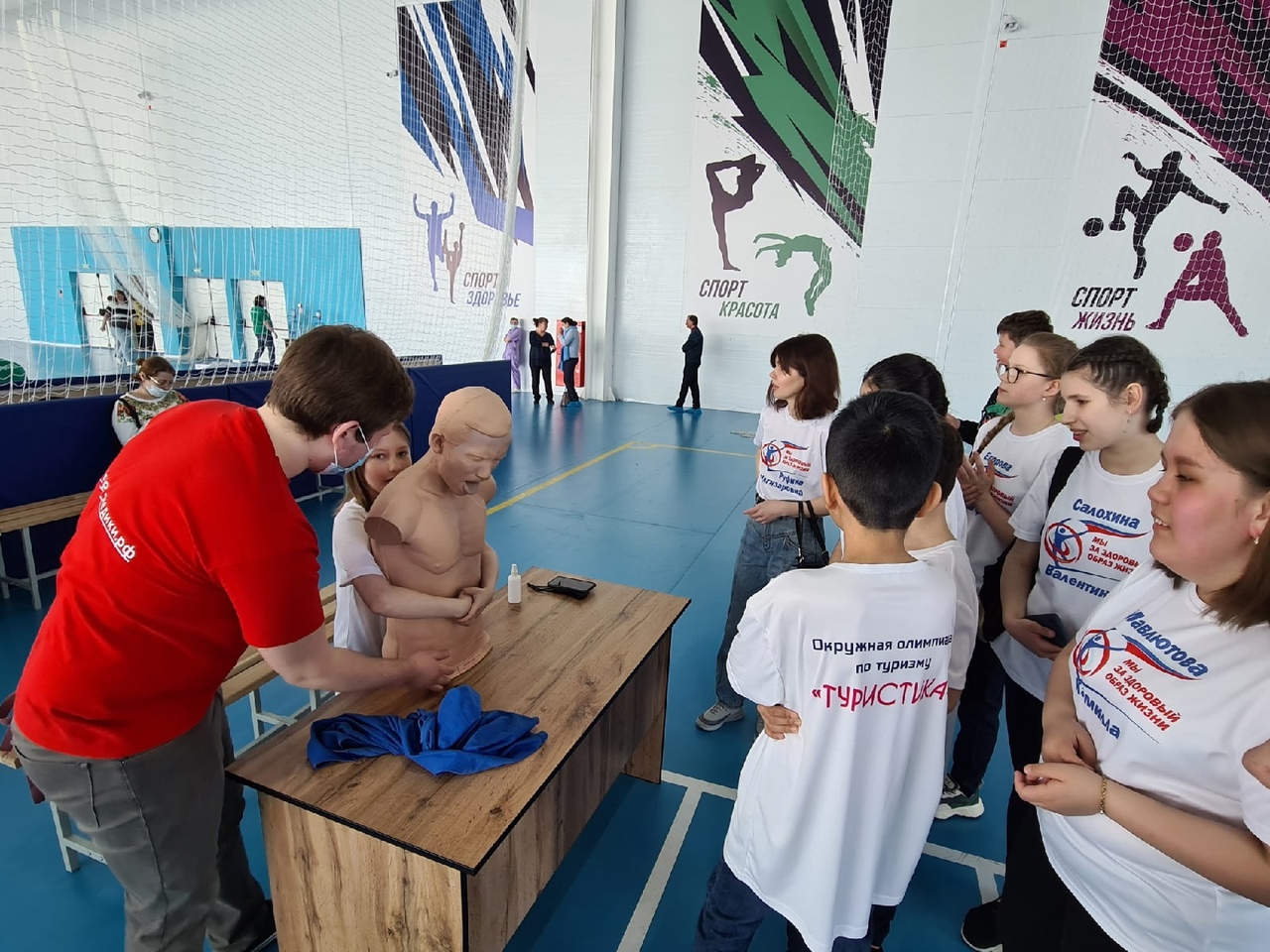 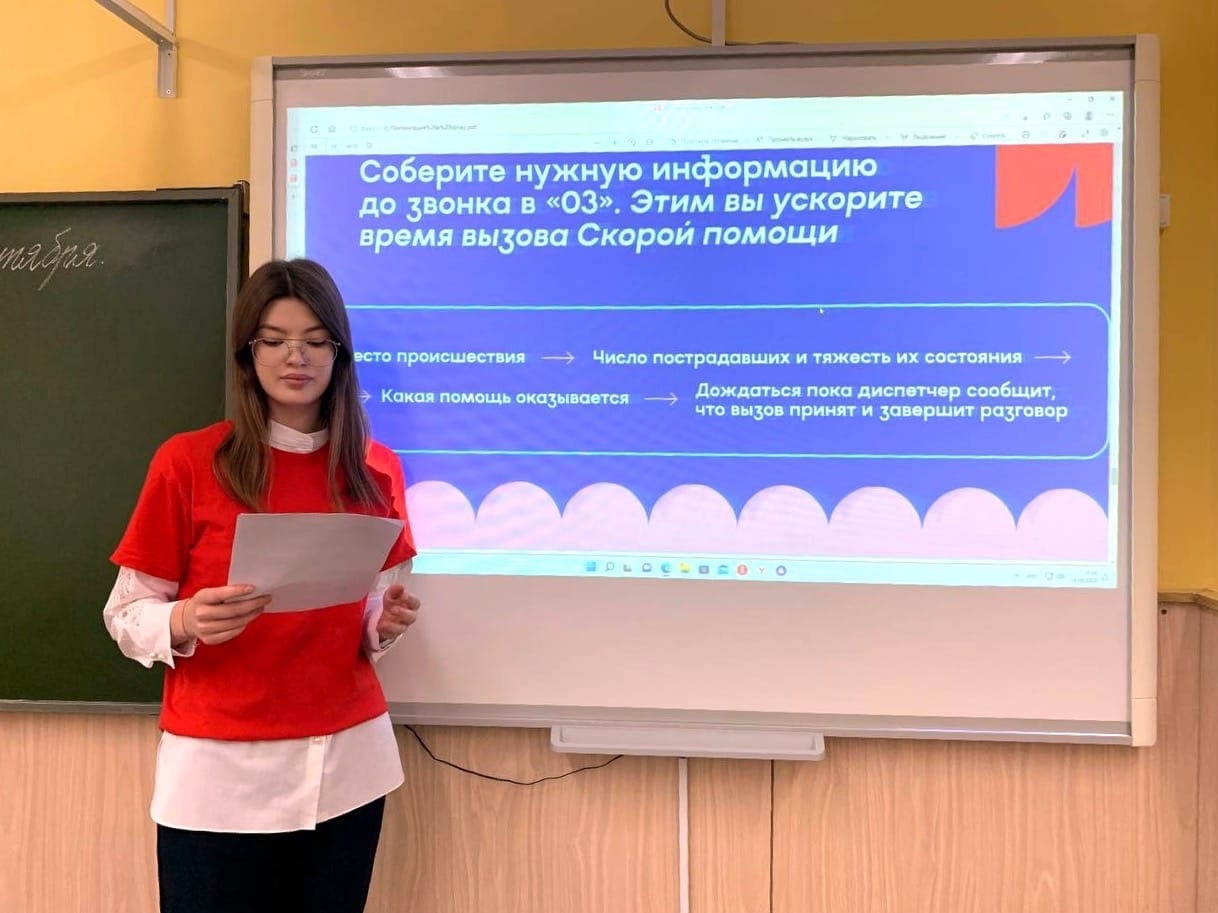 11
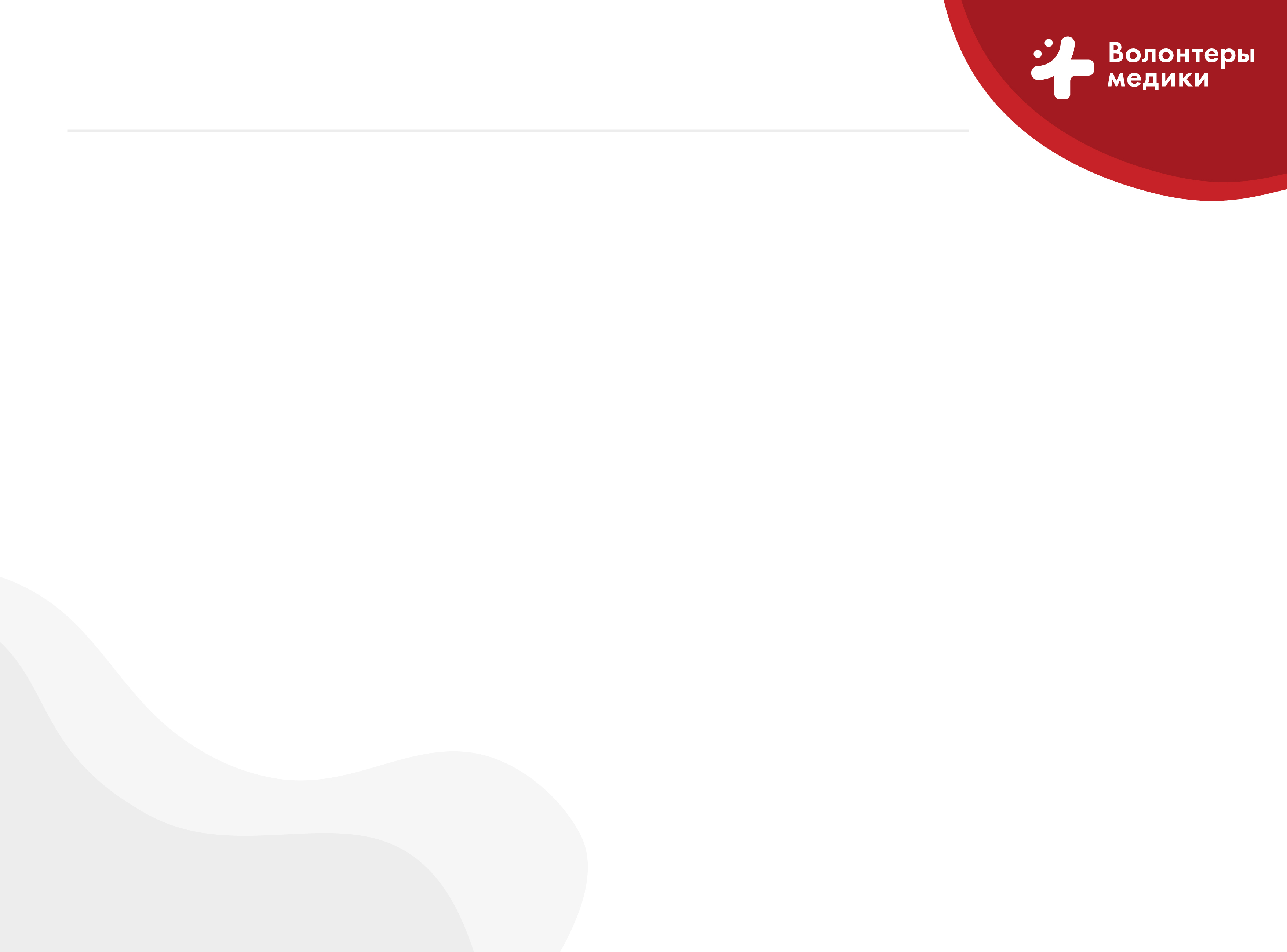 Популяризация донорства
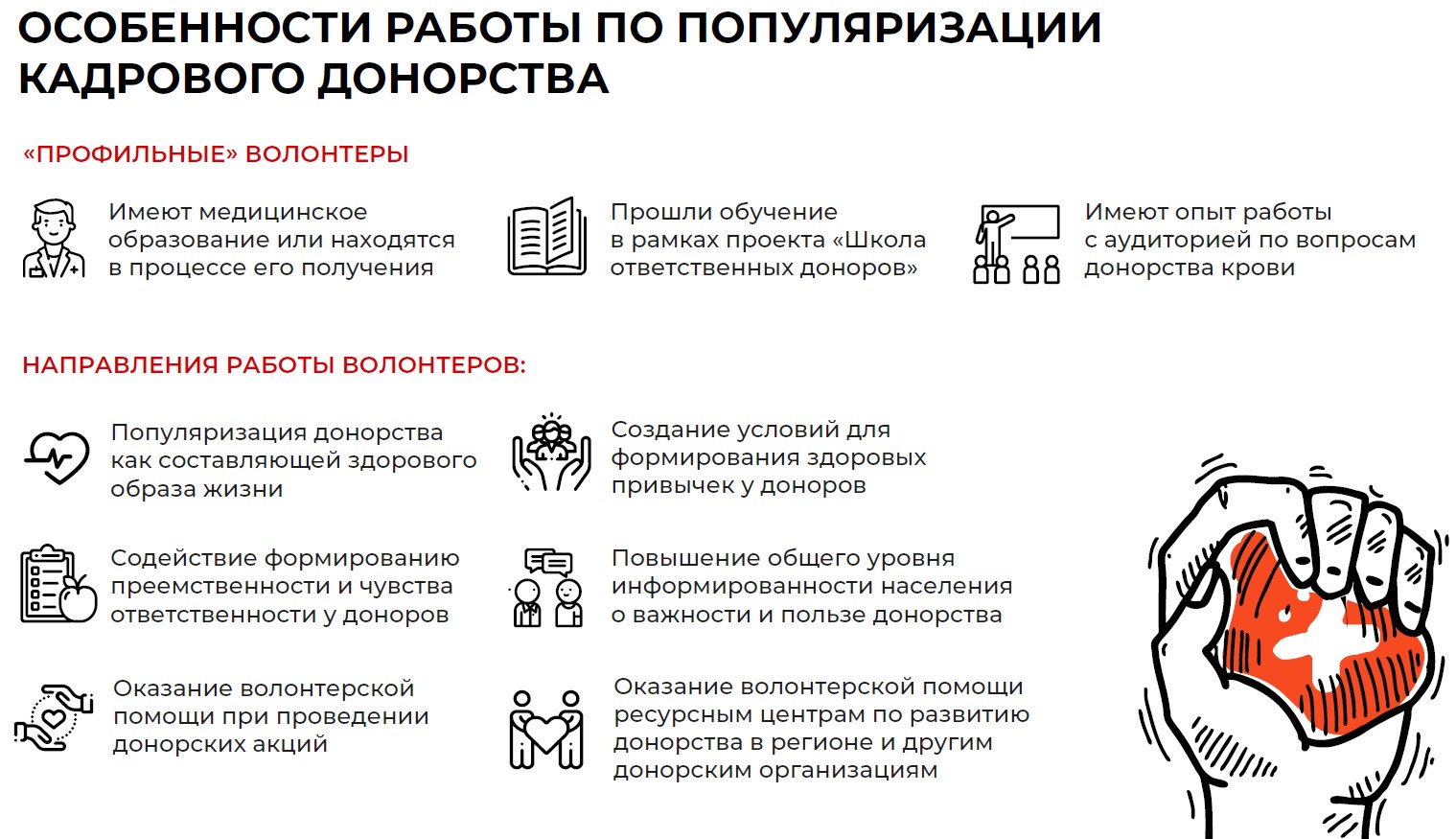 12
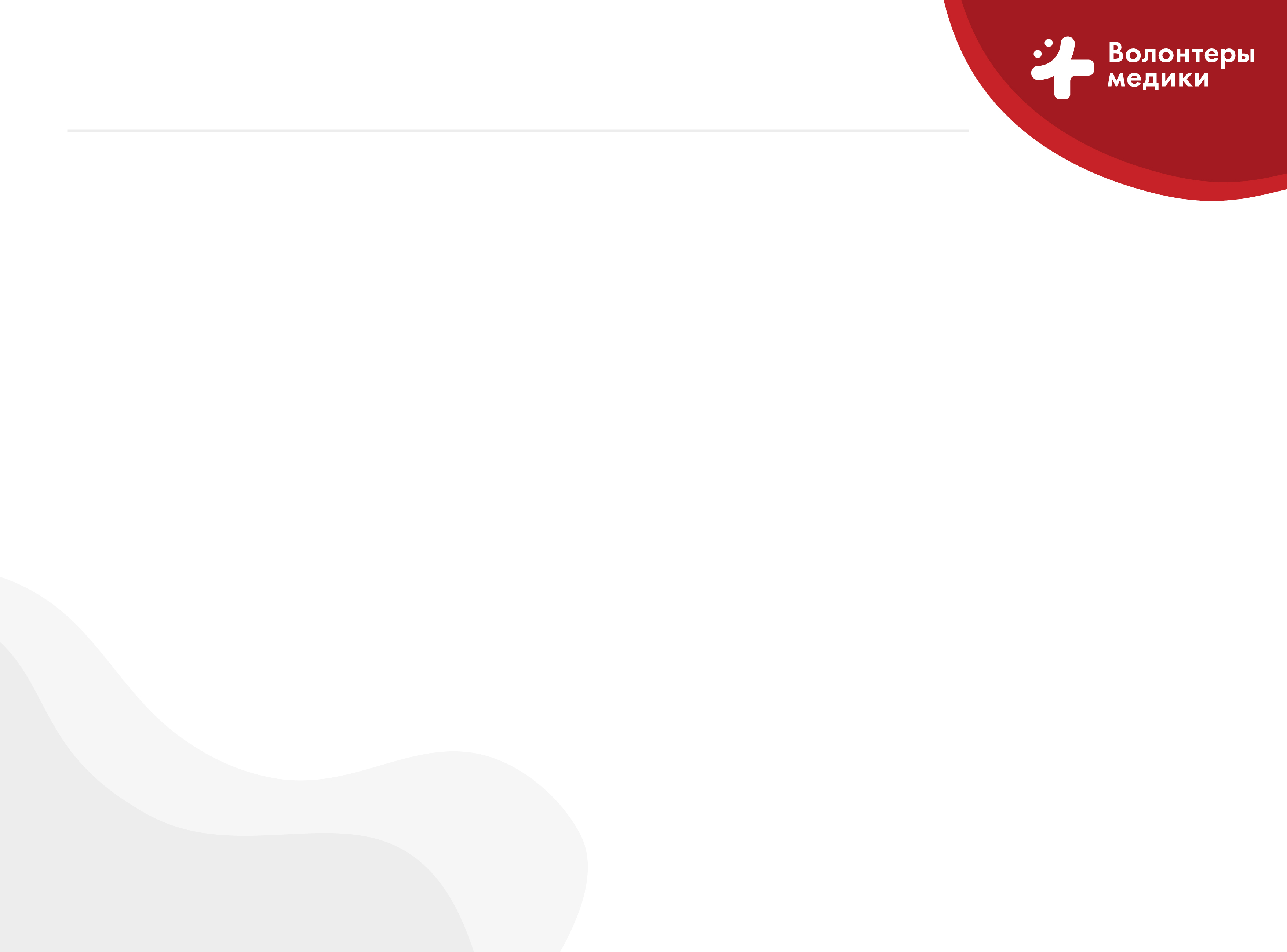 Популяризация донорства
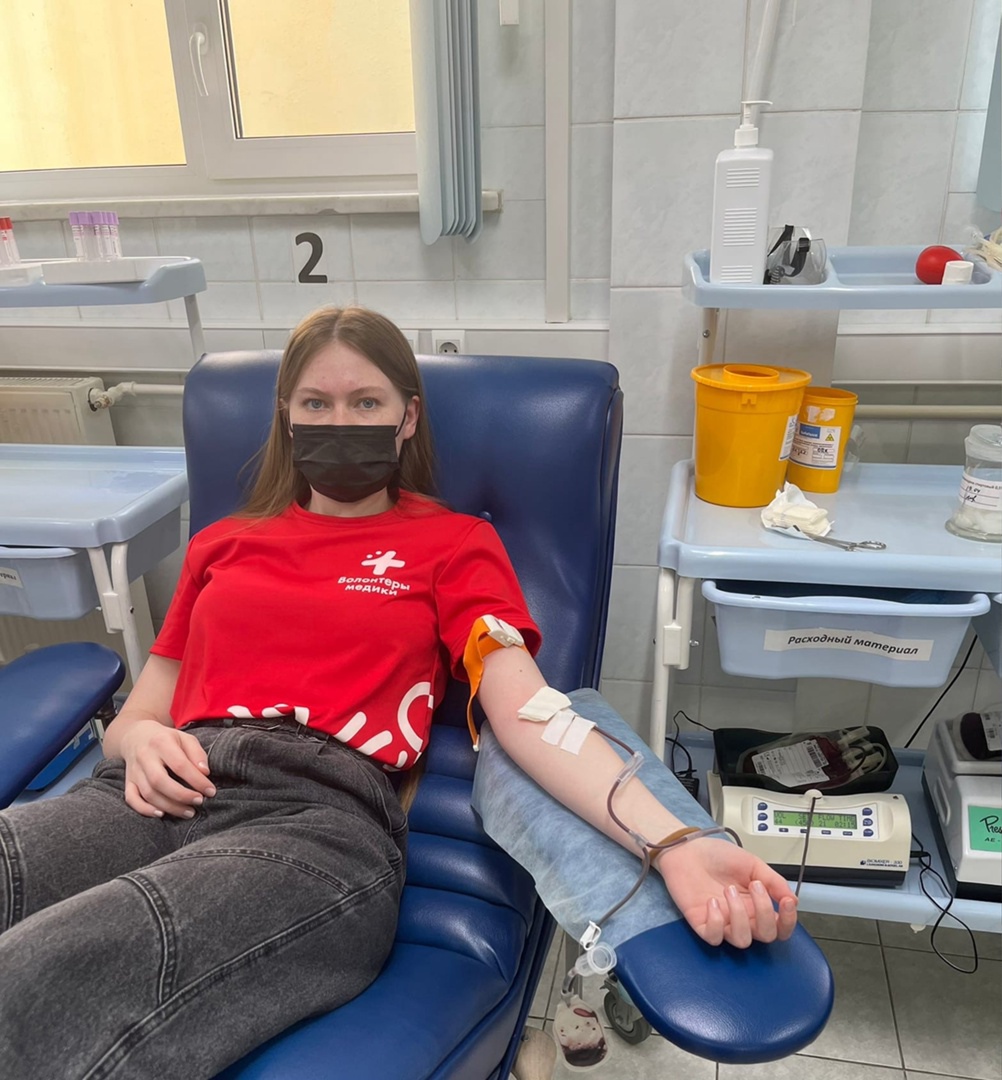 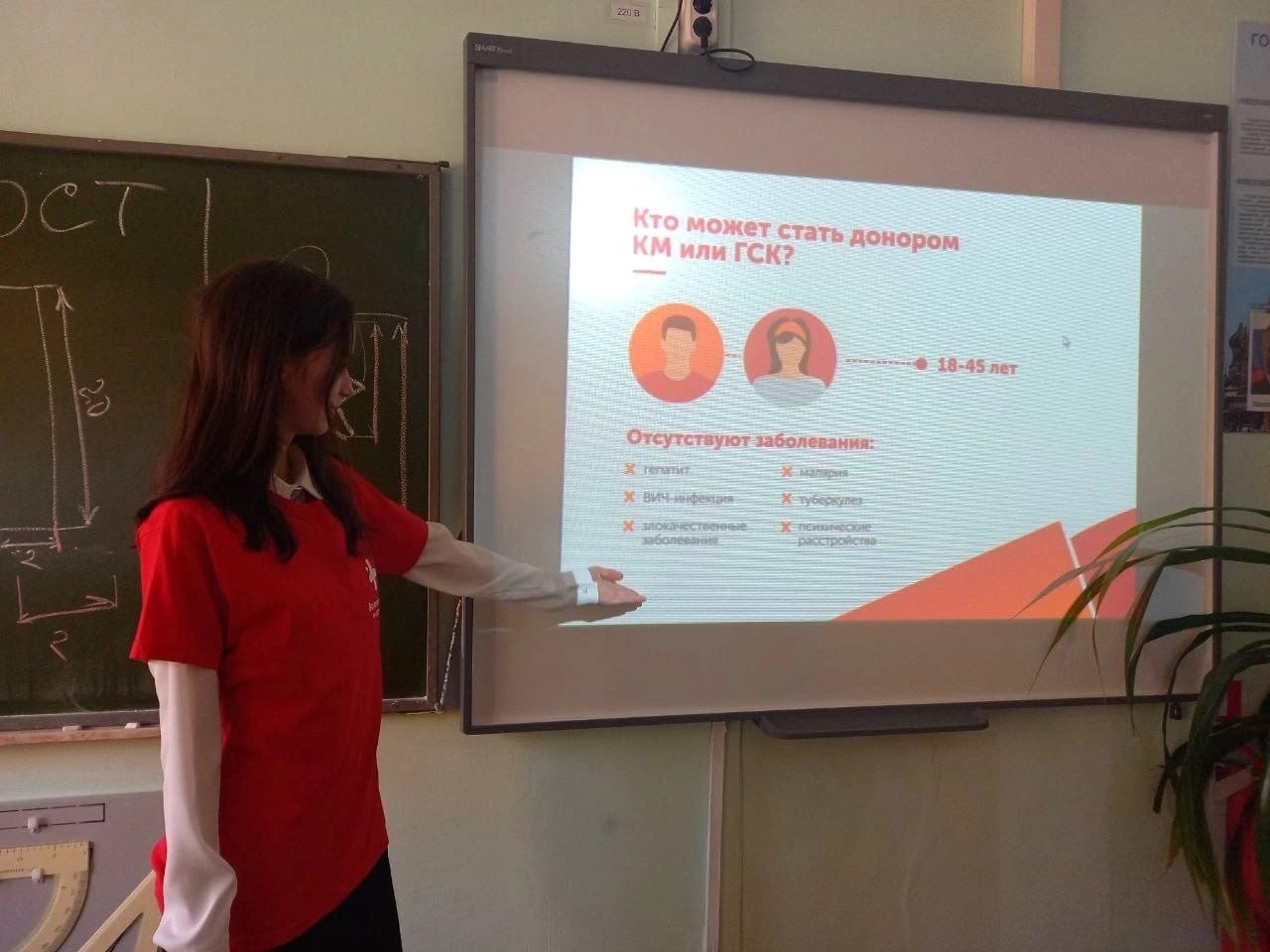 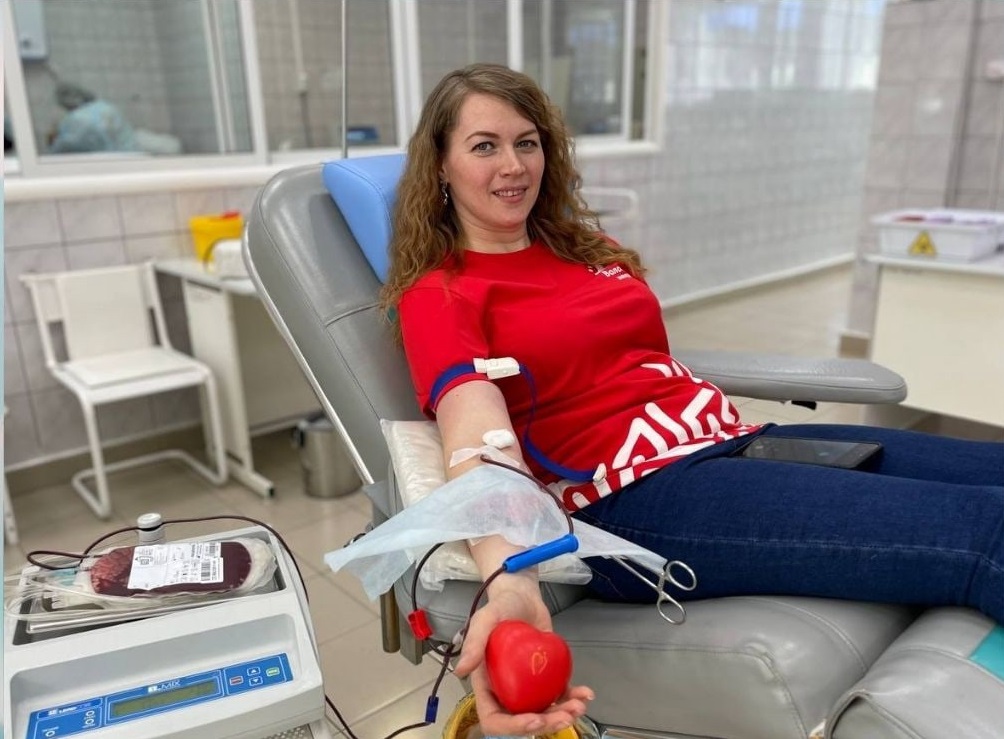 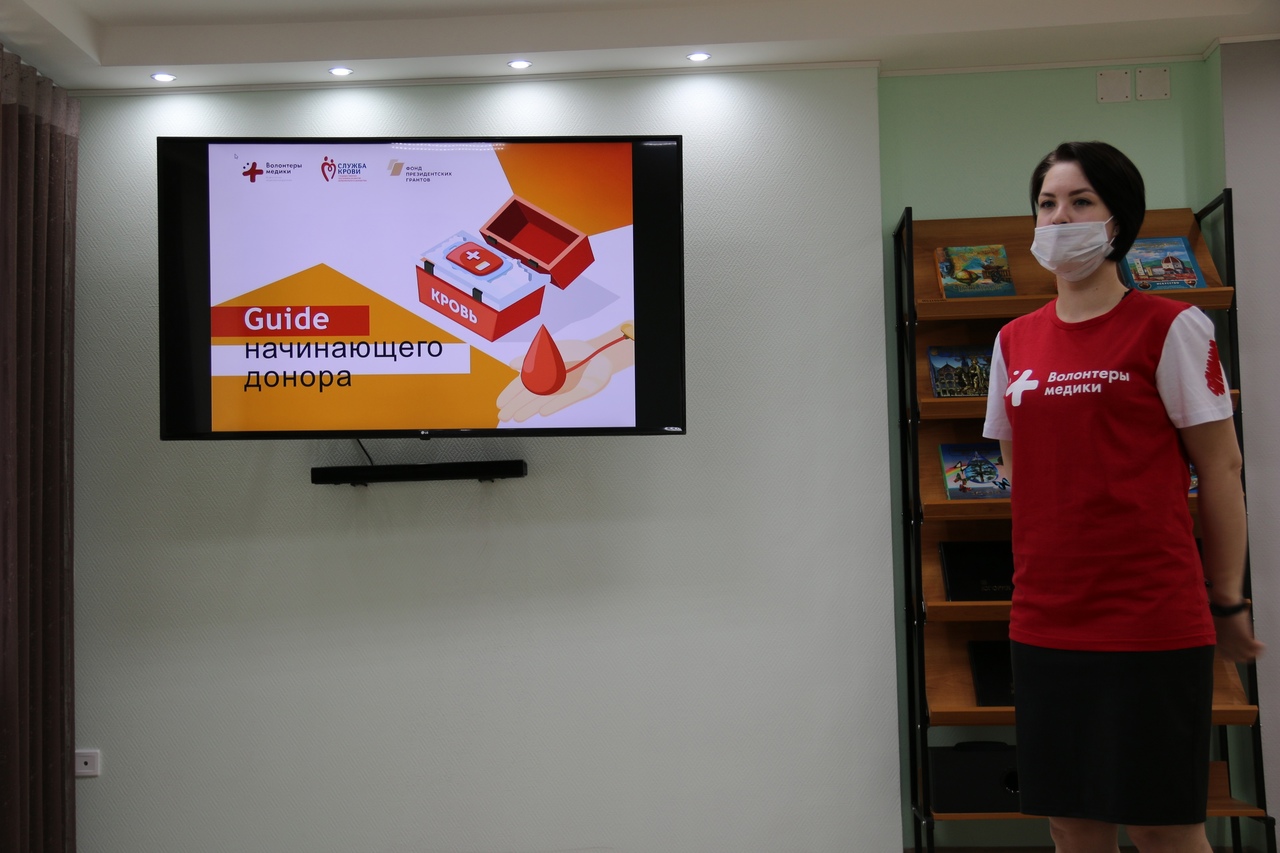 13
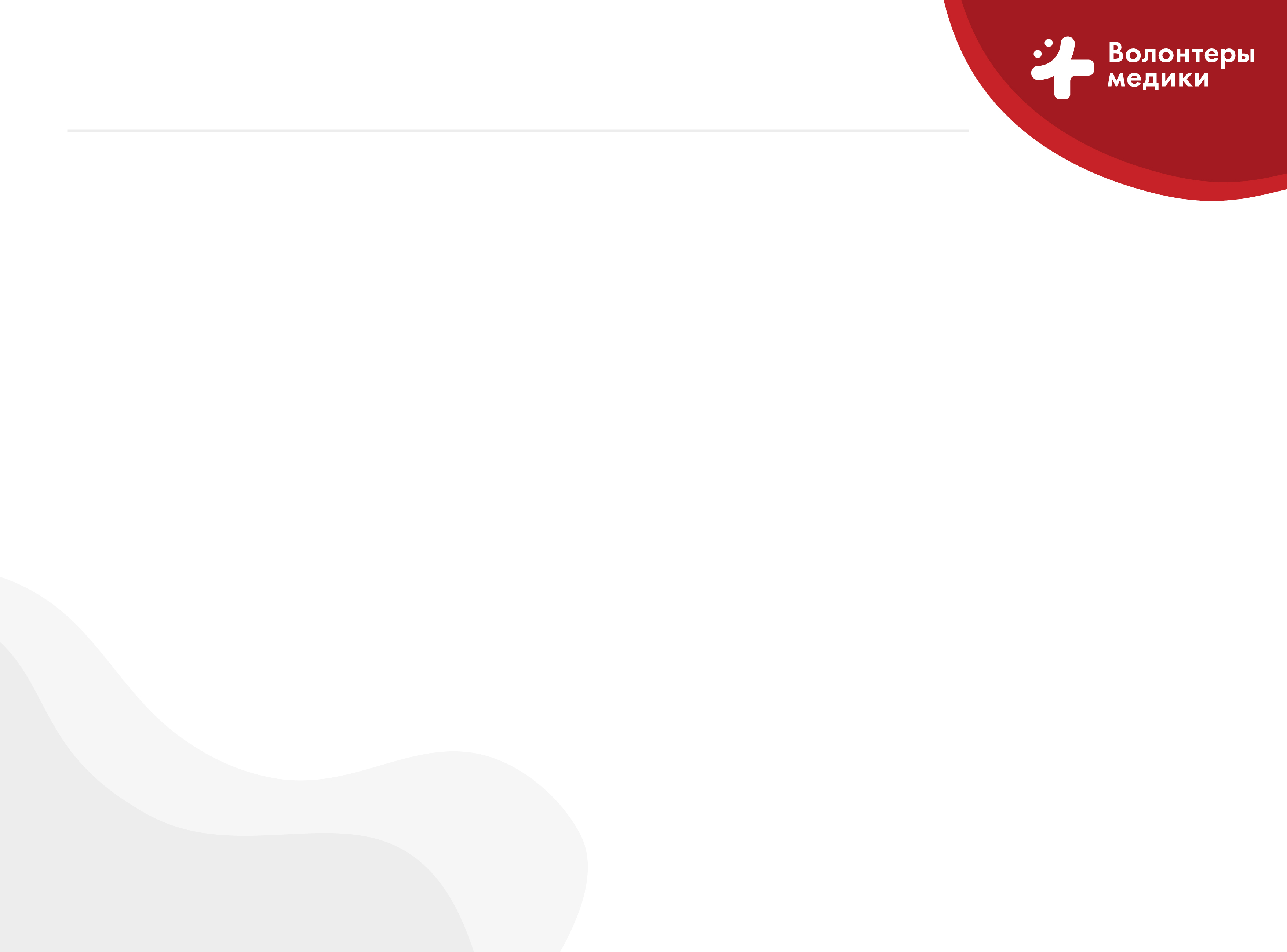 Программы для школьников
Юные волонтеры-медики занимаются пропагандой здорового образа жизни и рассказывают о вреде пагубных привычек сверстникам, а после прохождения программы профориентации помогают медперсоналу в больницах и поликлиниках
Волонтеры-медики дают школьникам объективное представление о системе здравоохранения и медицинских профессиях, подготовить подростков к волонтерской деятельности в медицине

Основные ежегодные акции направления:Всероссийская профориентационная акция «Шаг в будущее», традиционно организуемая в марте каждого года
Так же для популяризации медицинского добровольчества среди несовершеннолетних создаются школьные отряды волонтеров-медиков.
14
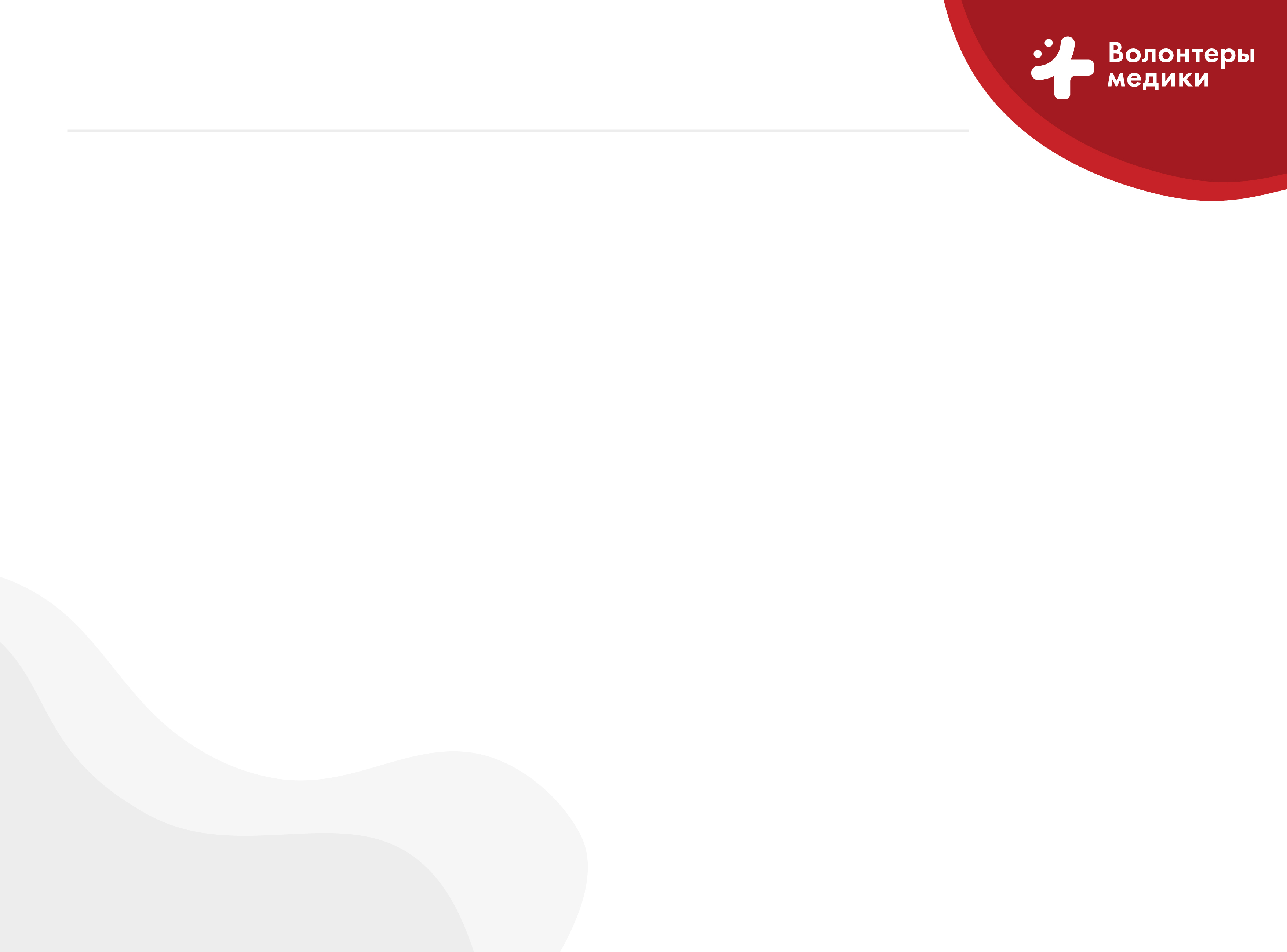 Программы для школьников
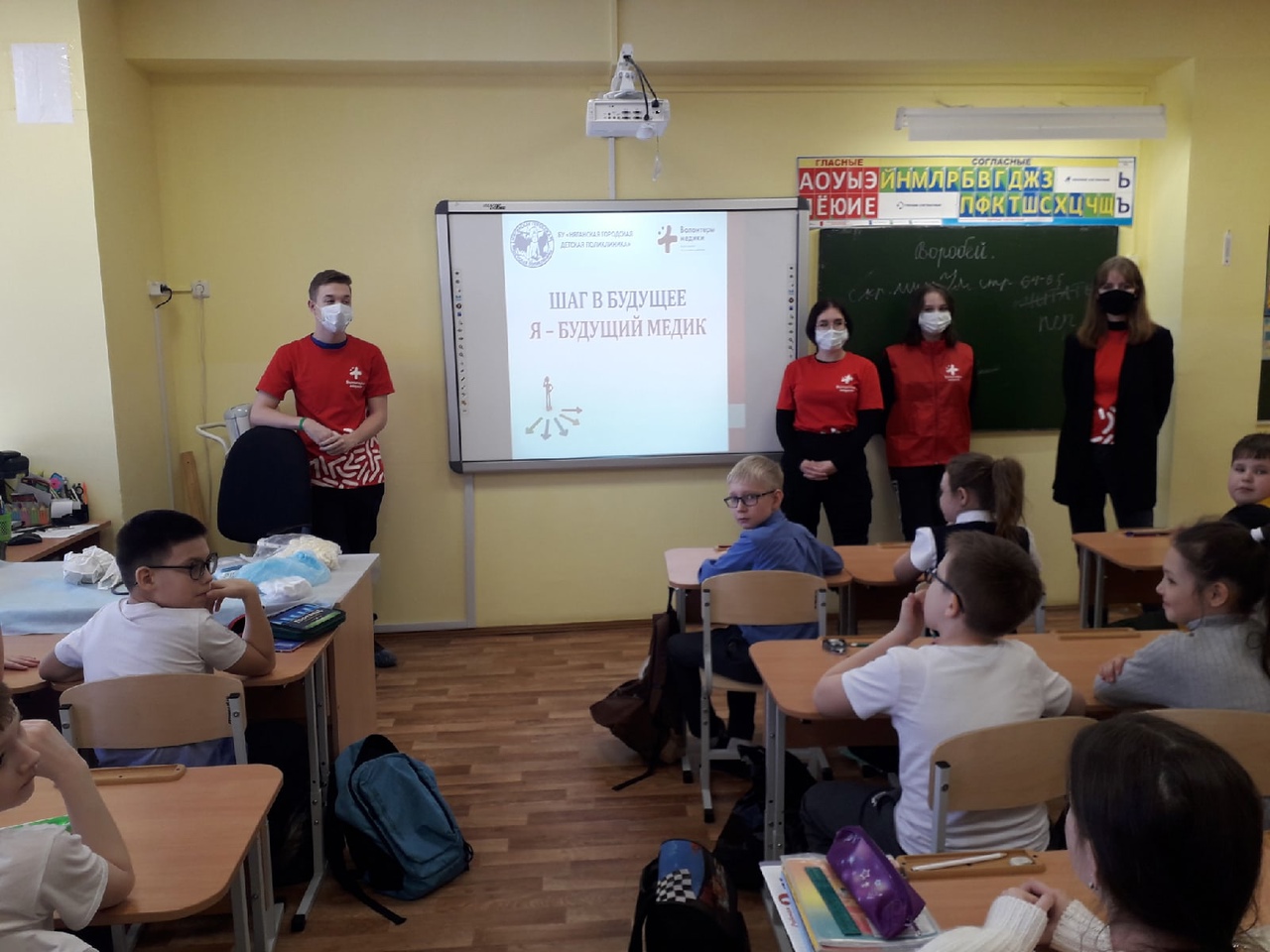 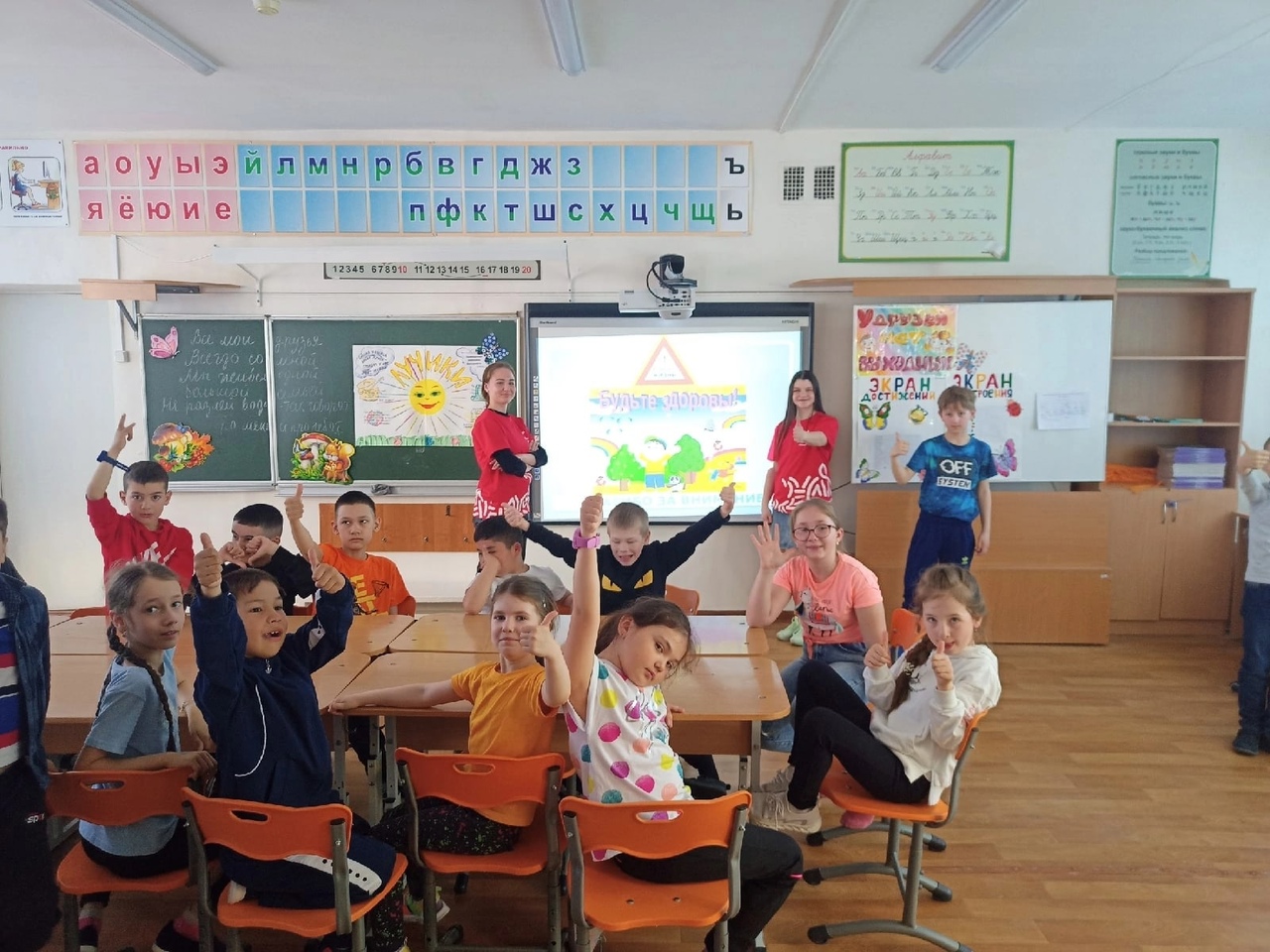 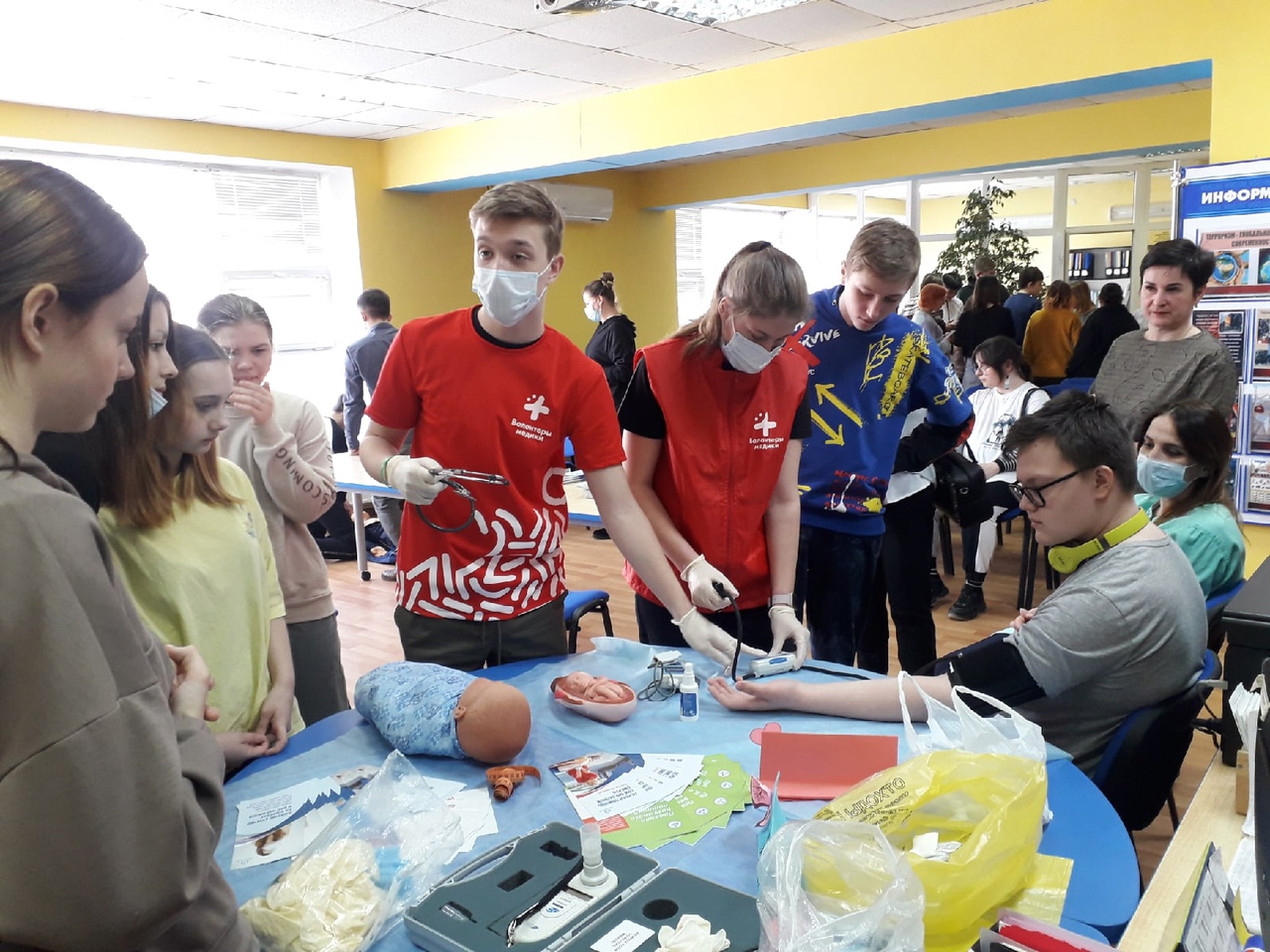 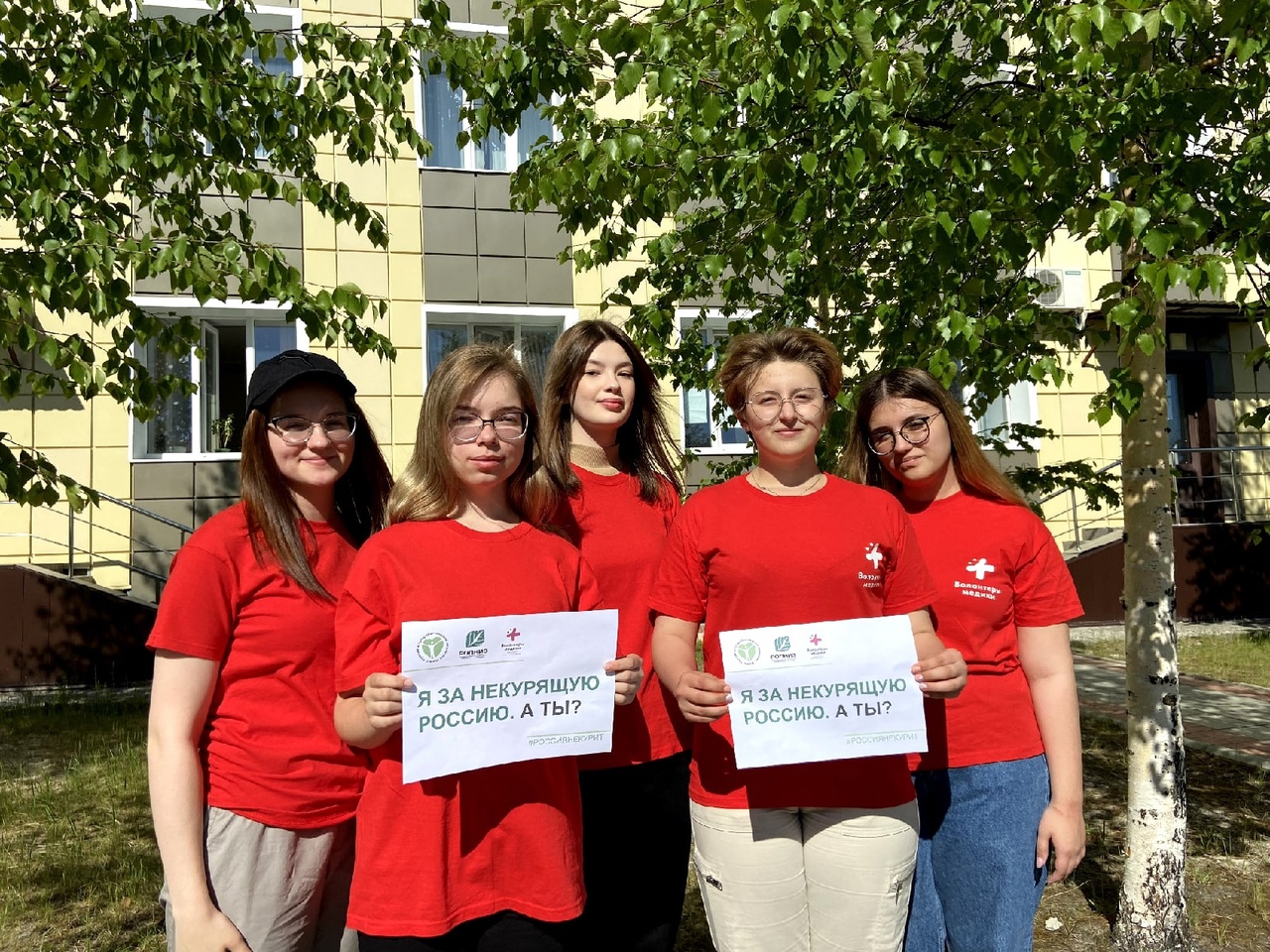 15
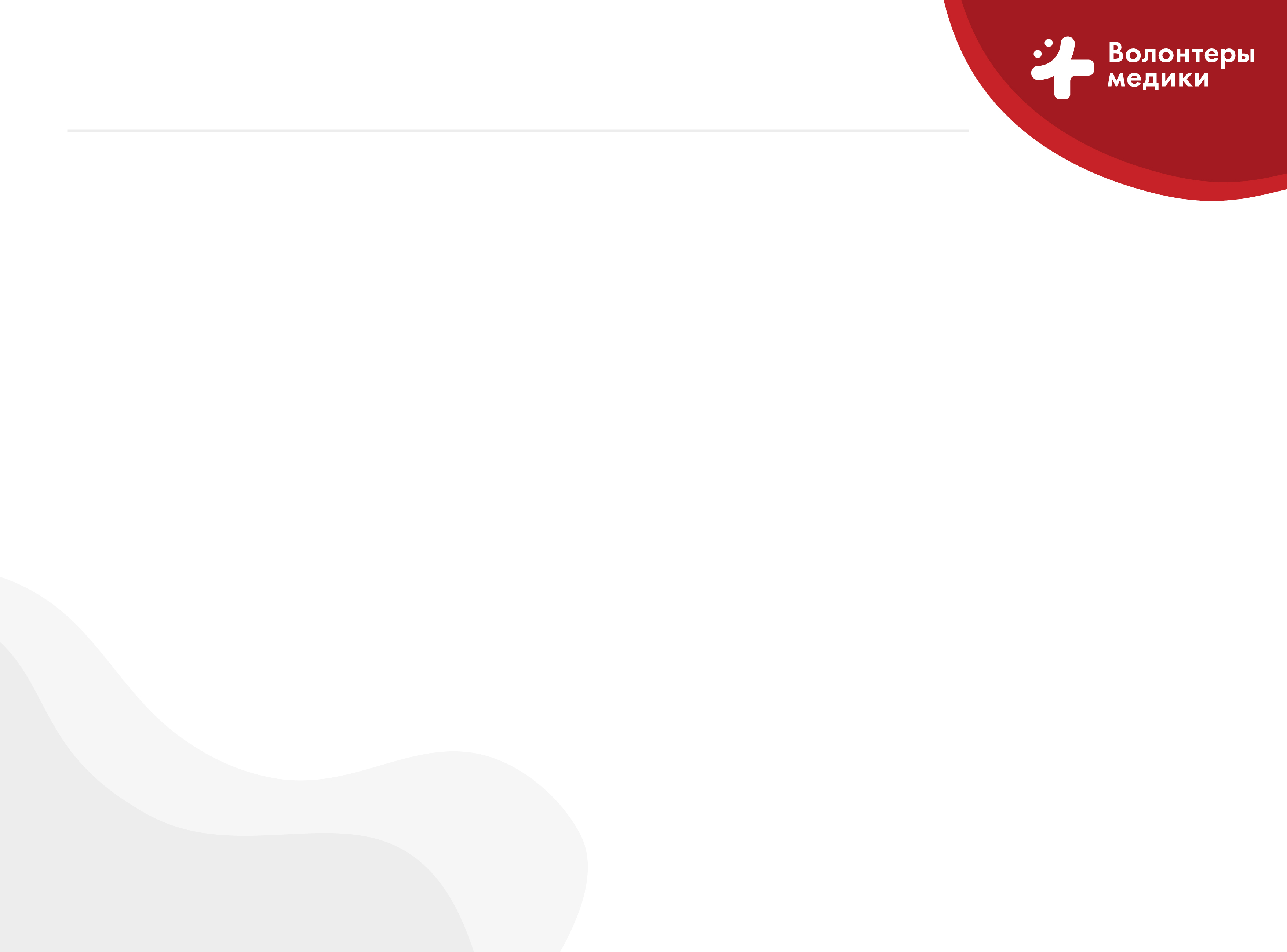 Специальные проекты
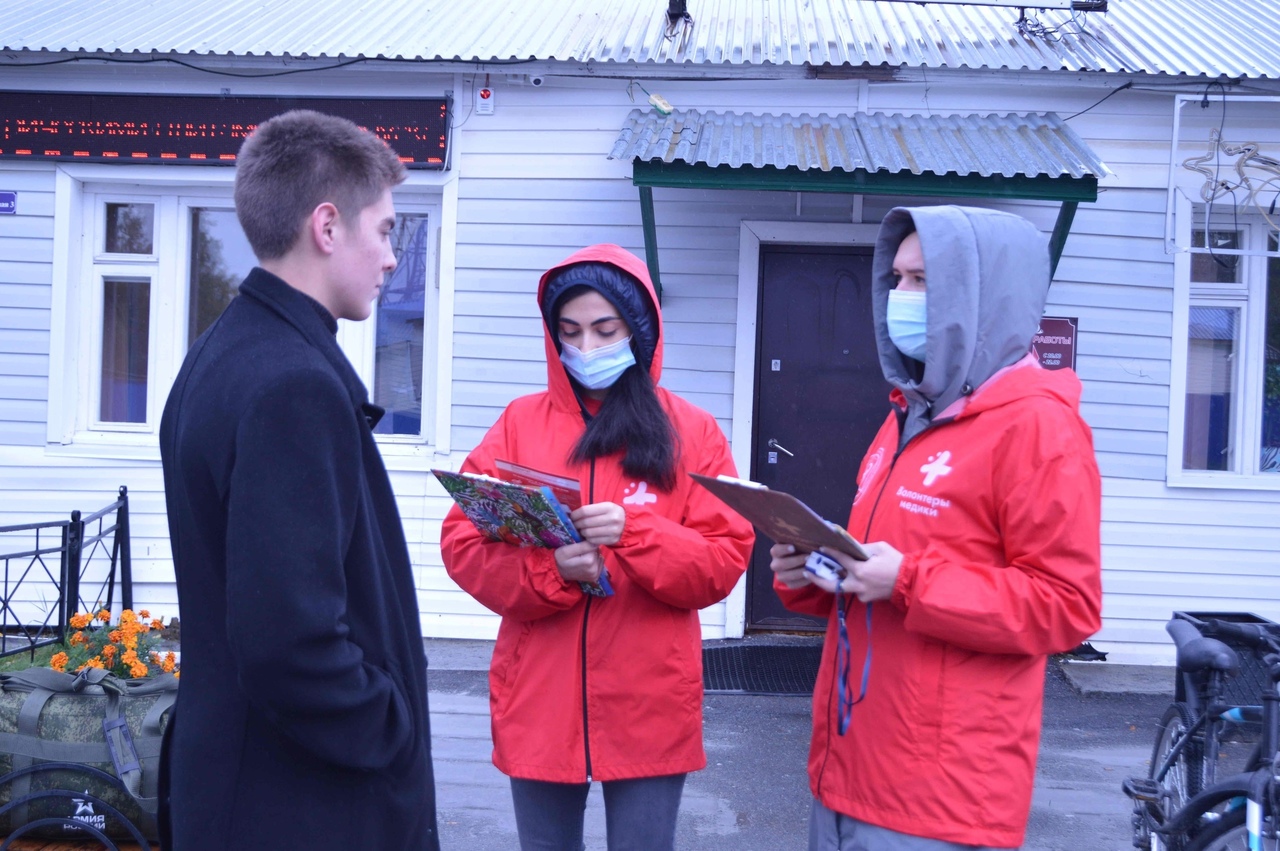 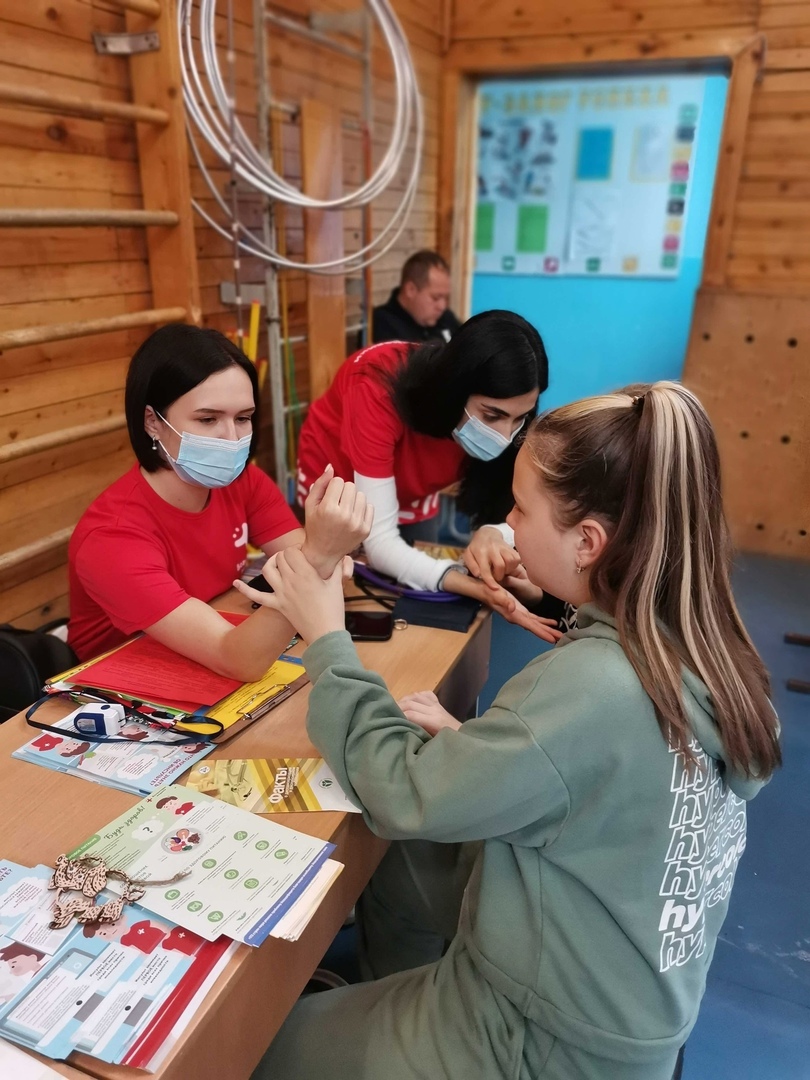 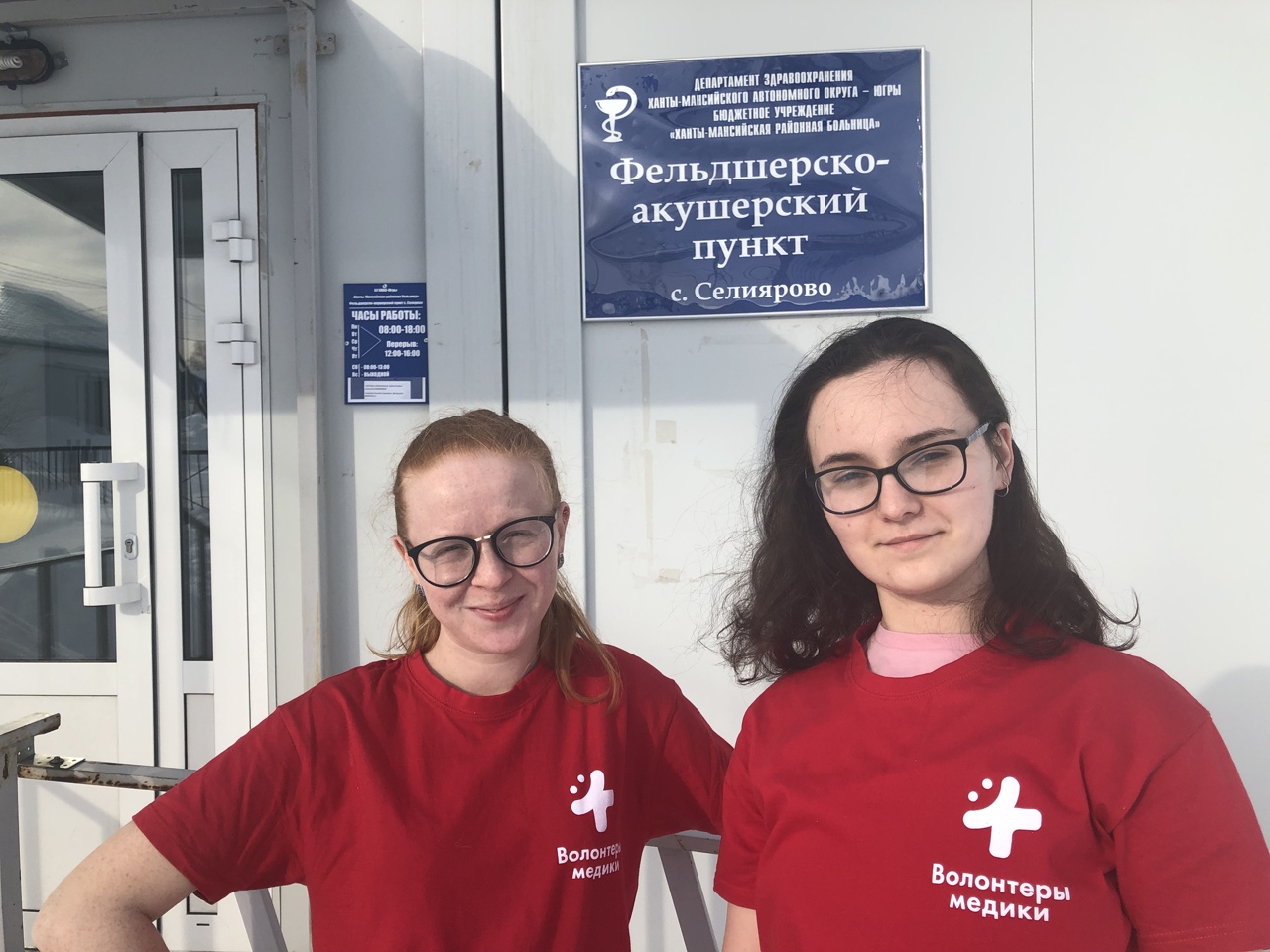 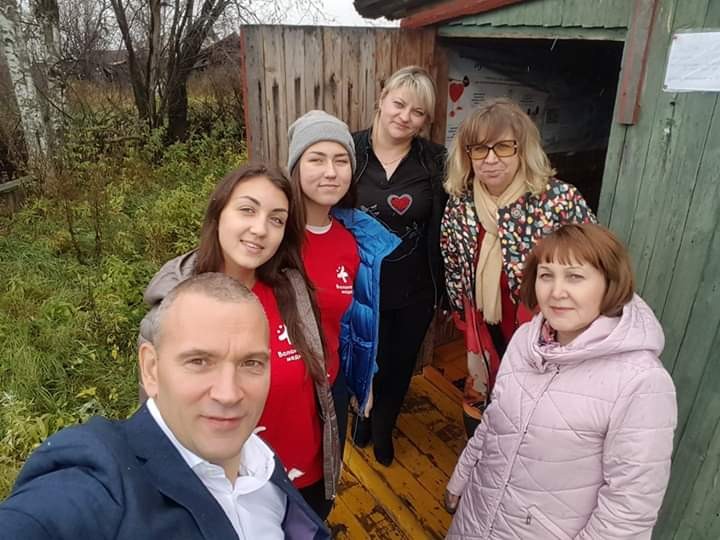 16
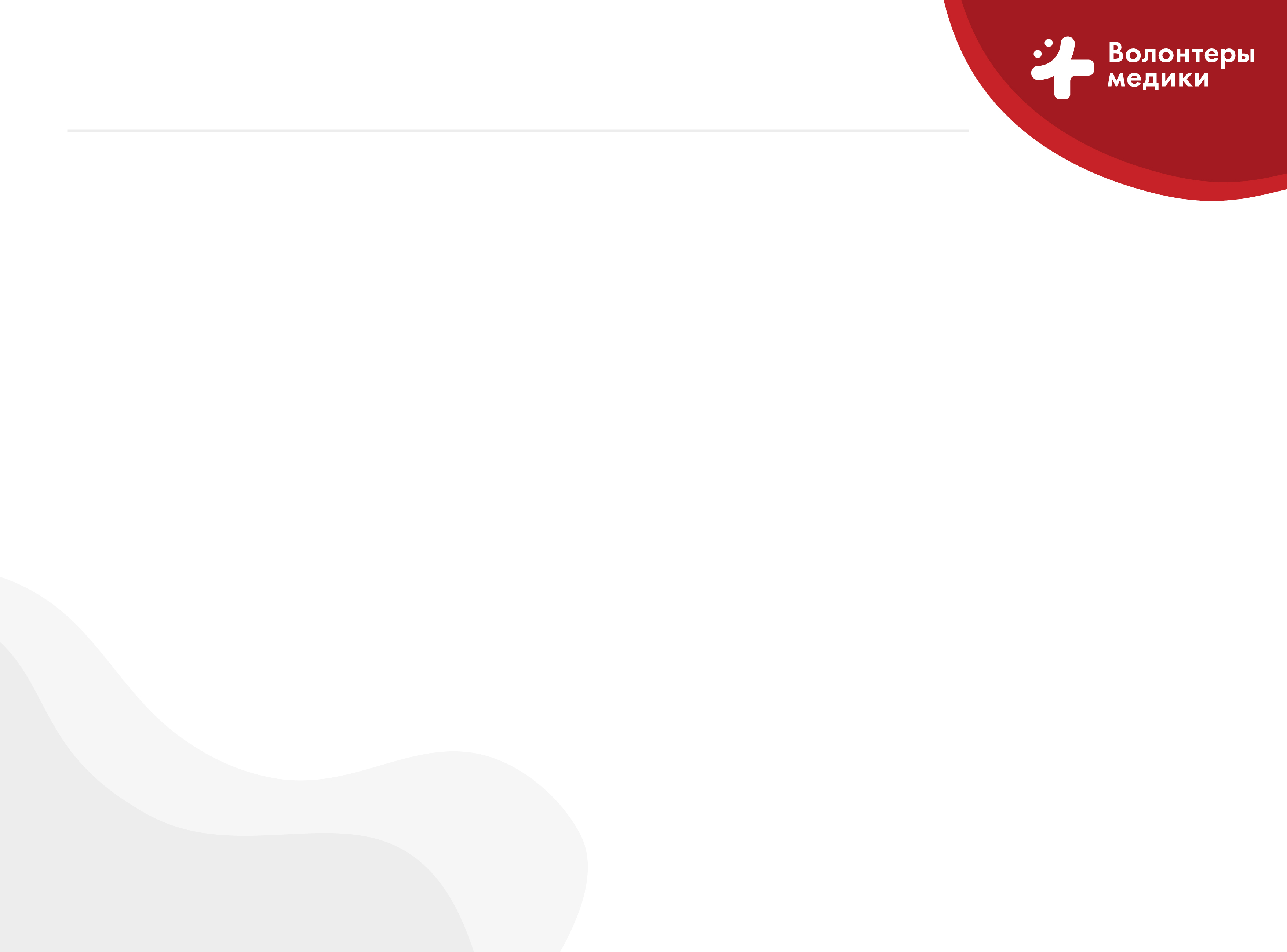 Возможности для волонтеров
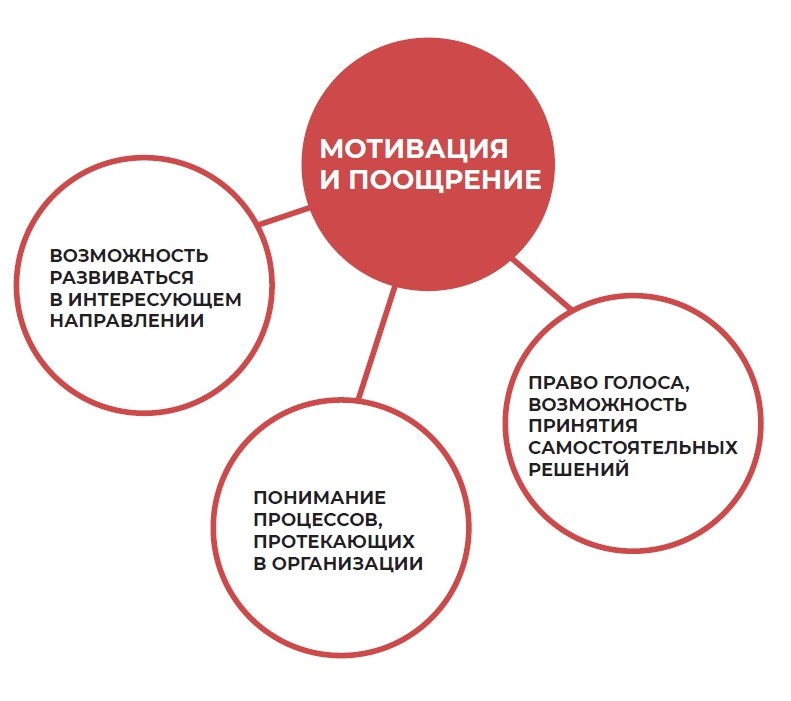 17
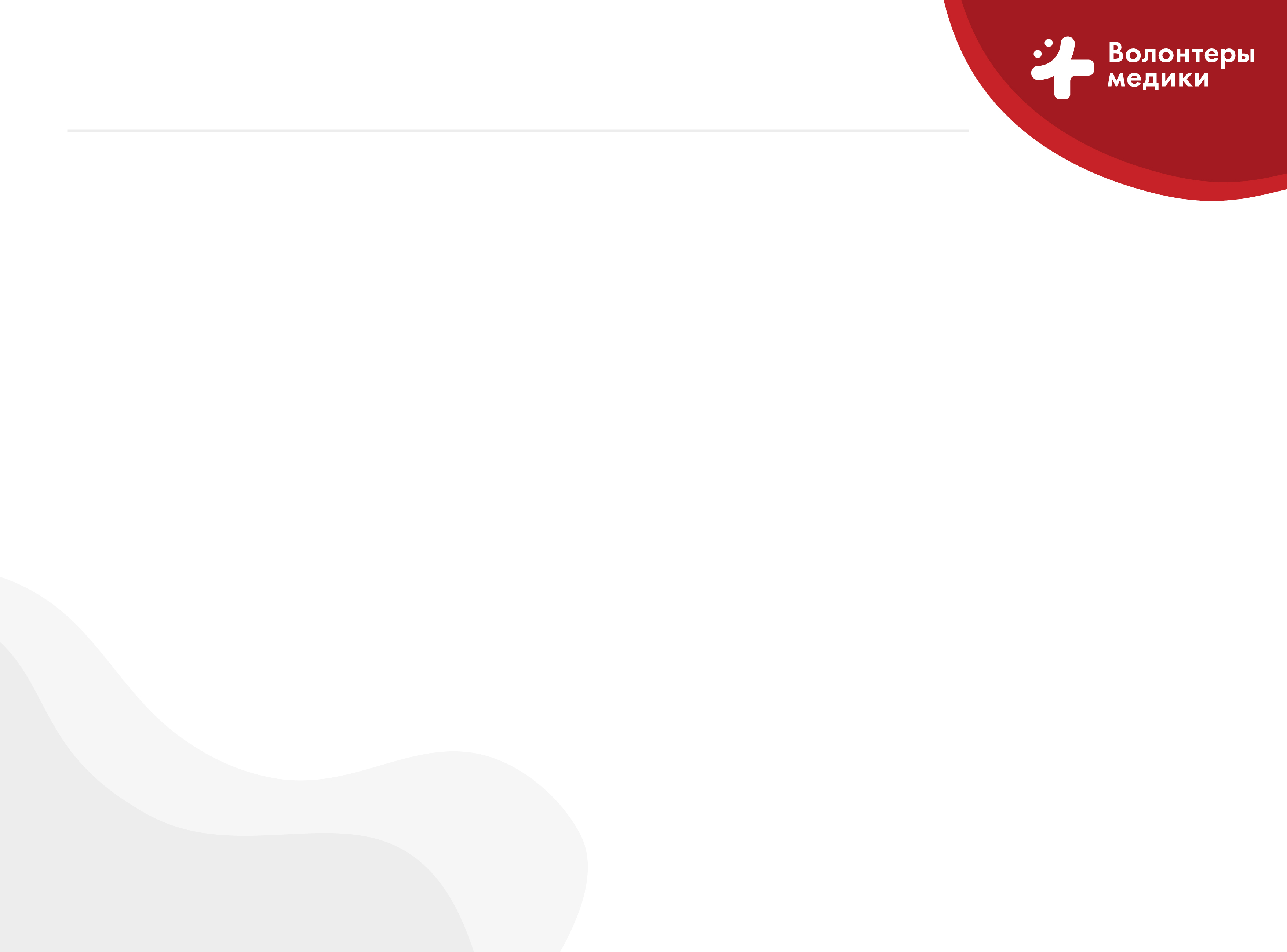 Возможности для волонтеров
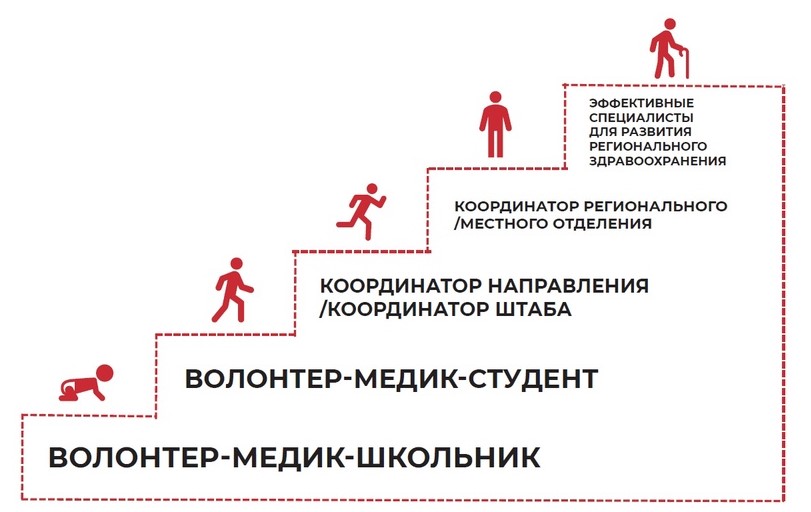 18
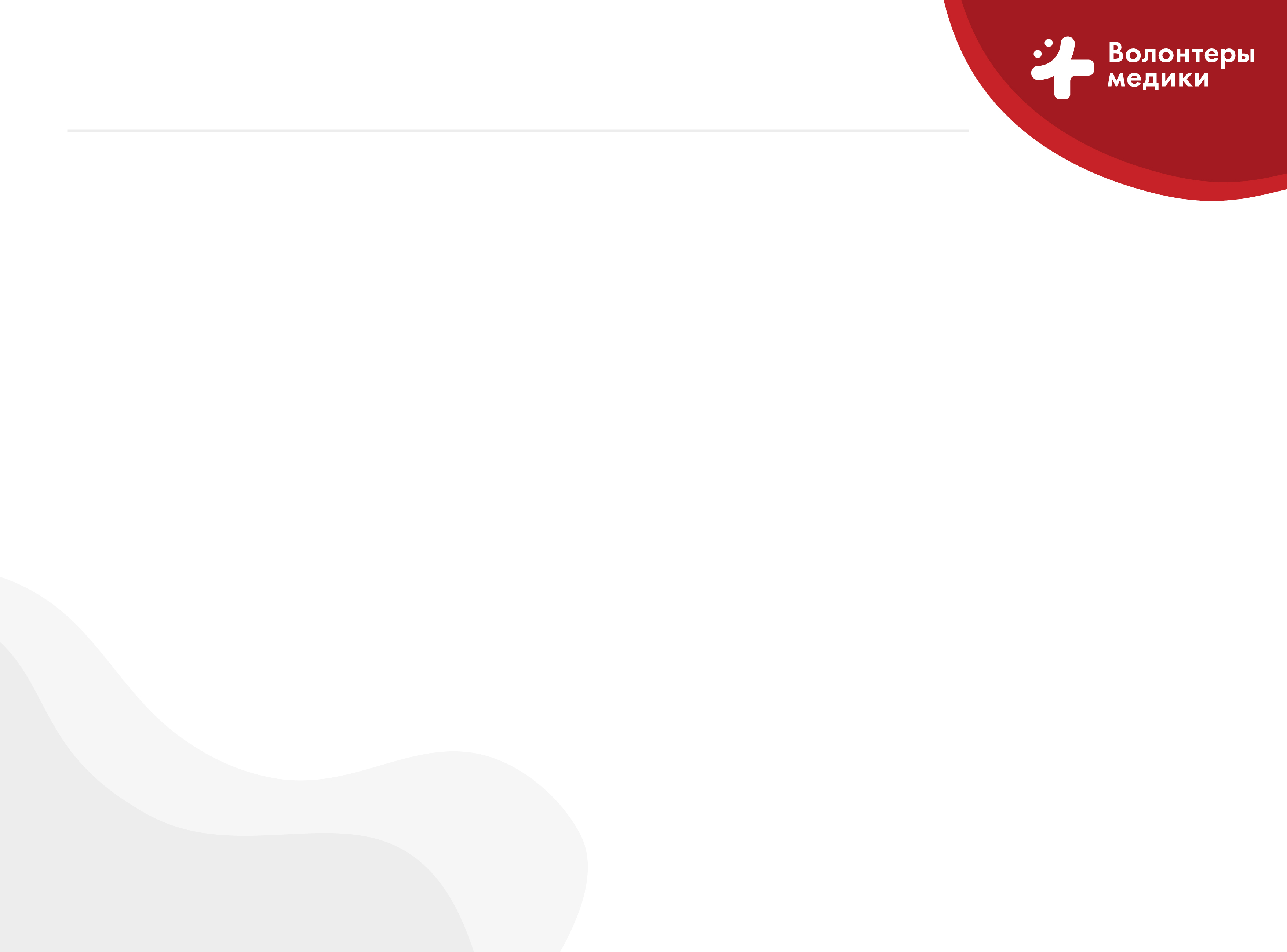 Возможности для волонтеров
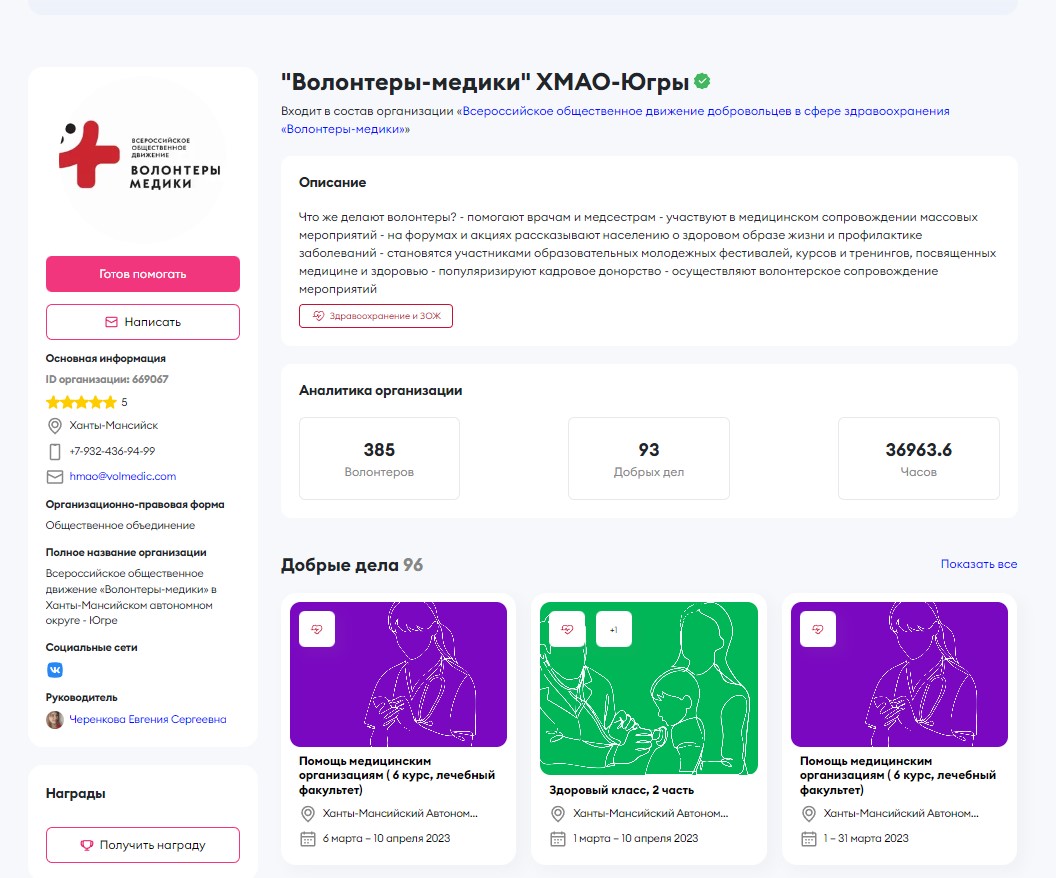 19
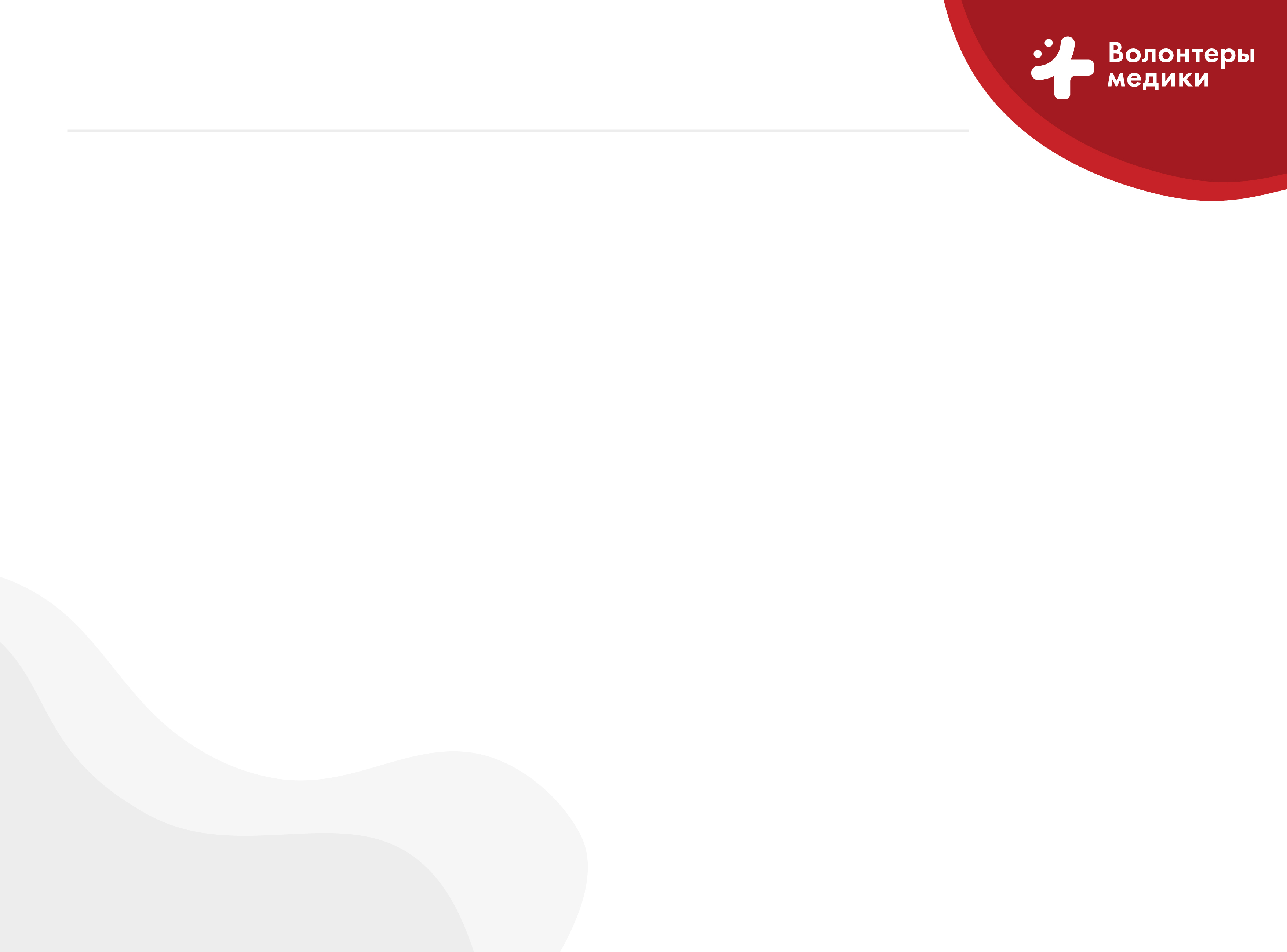 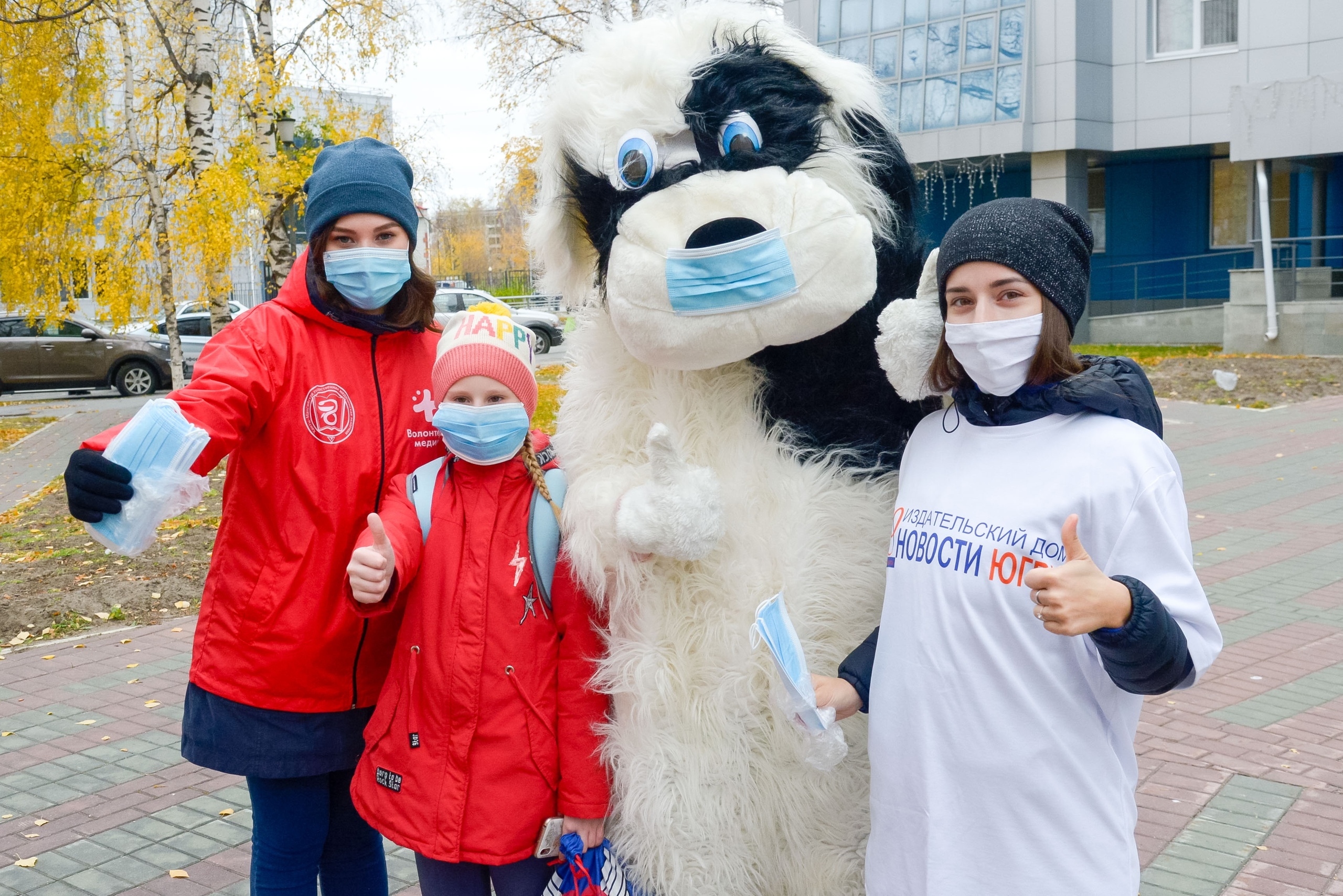 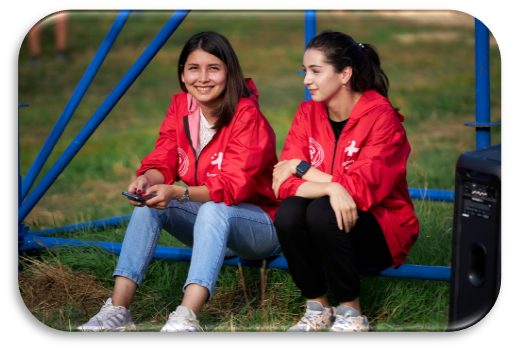 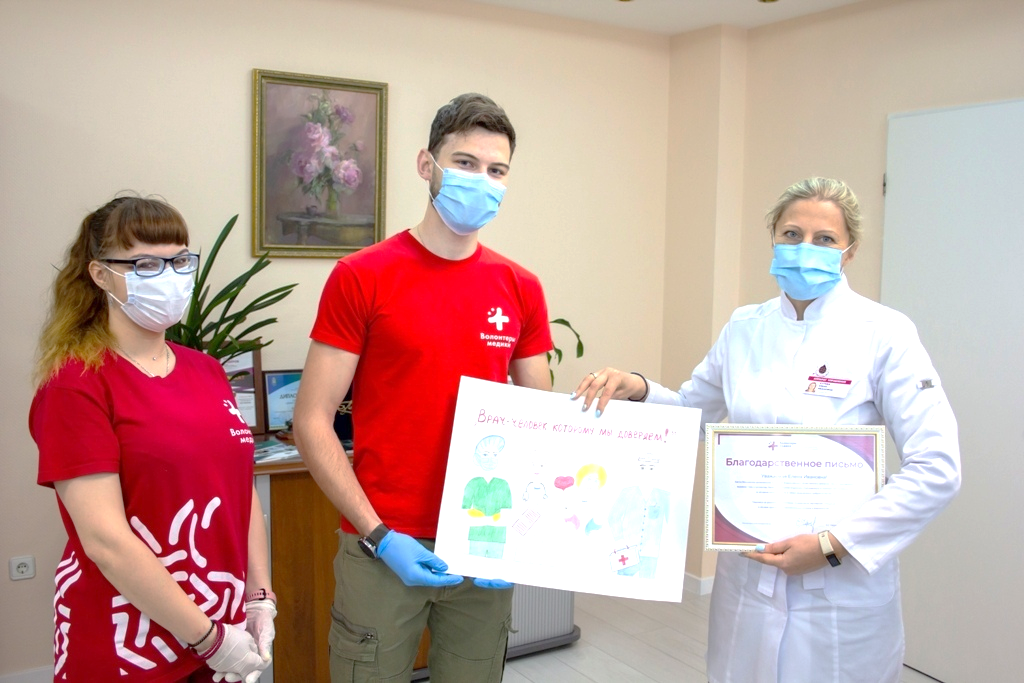 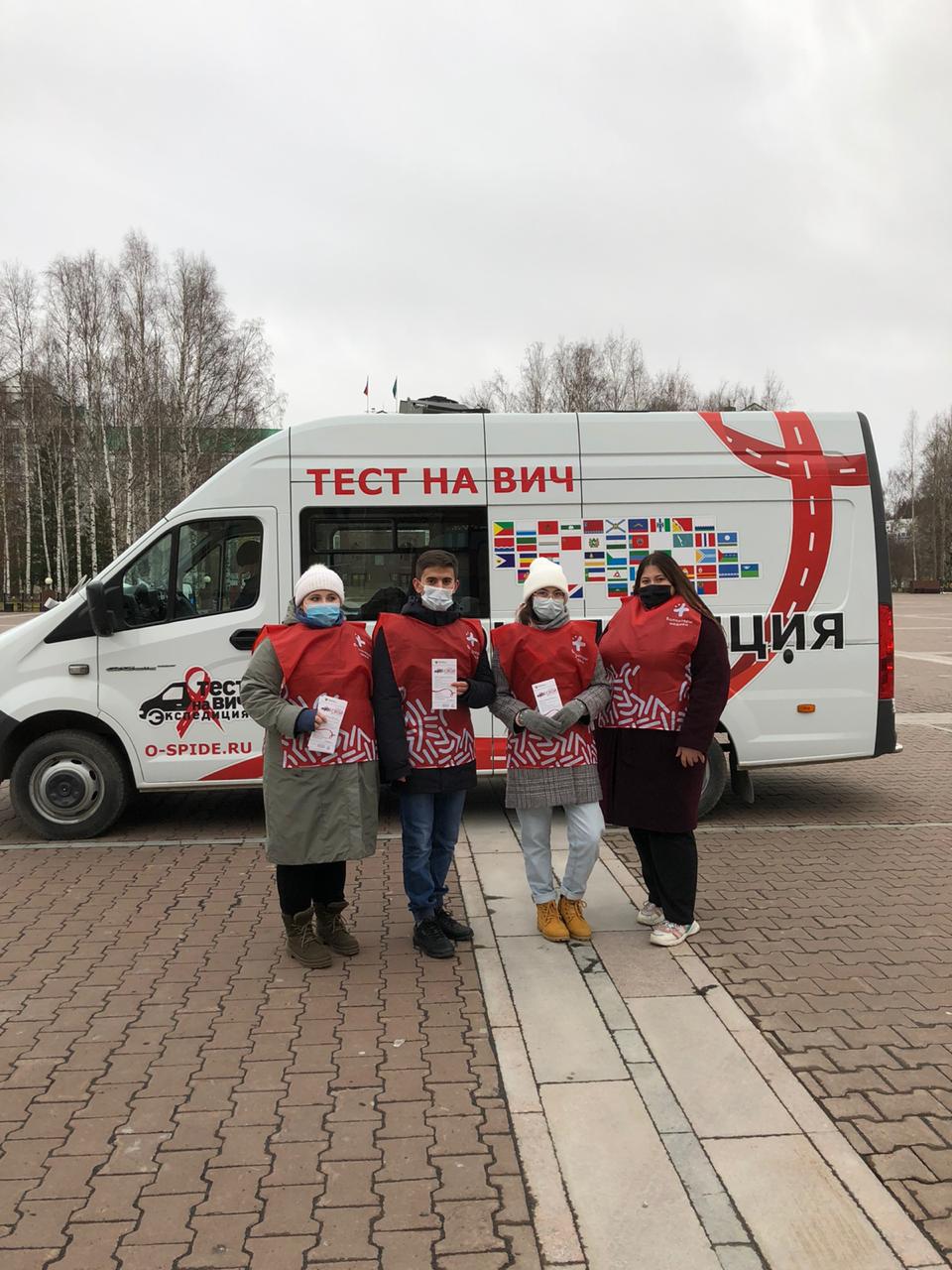 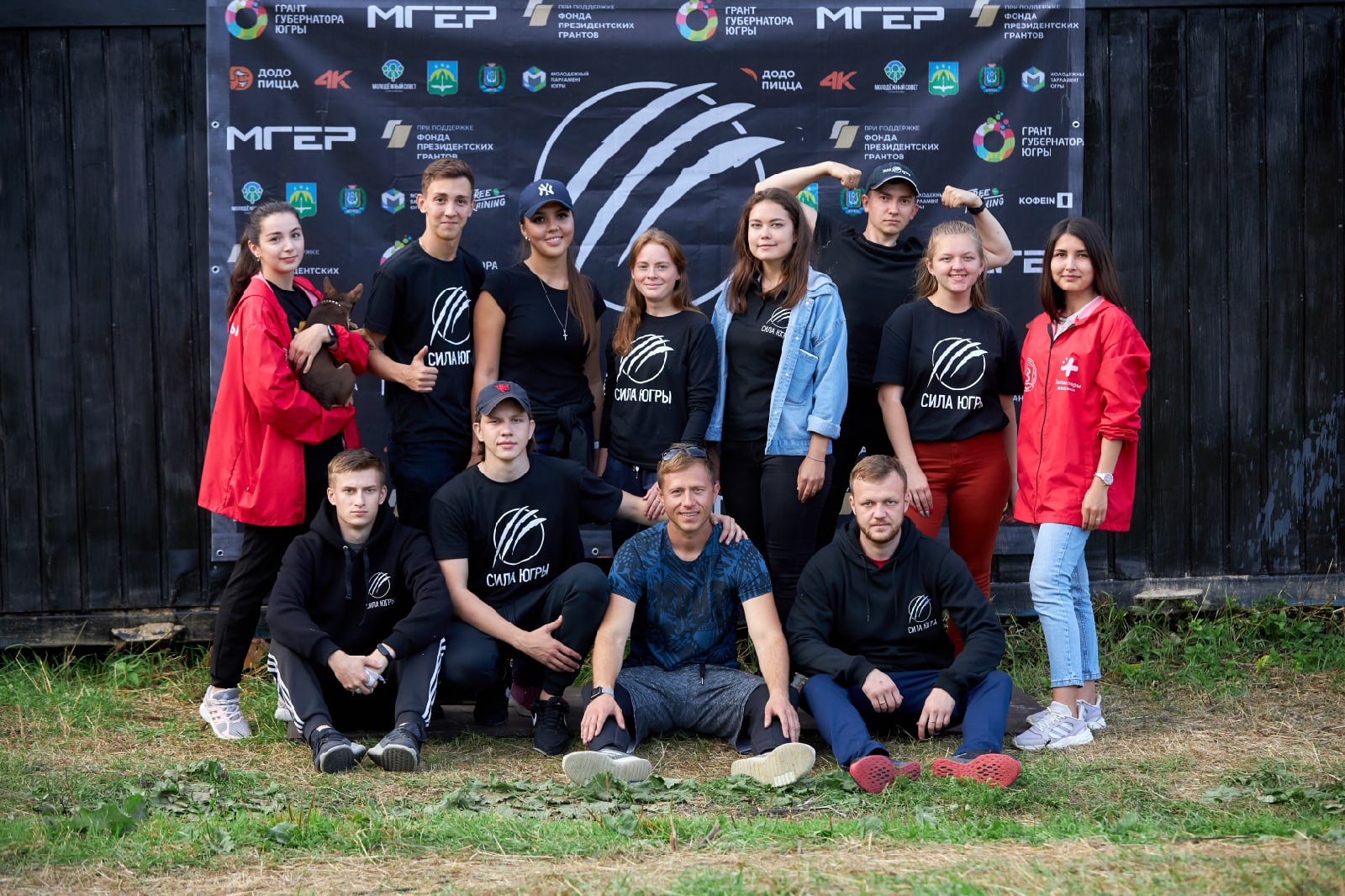 20